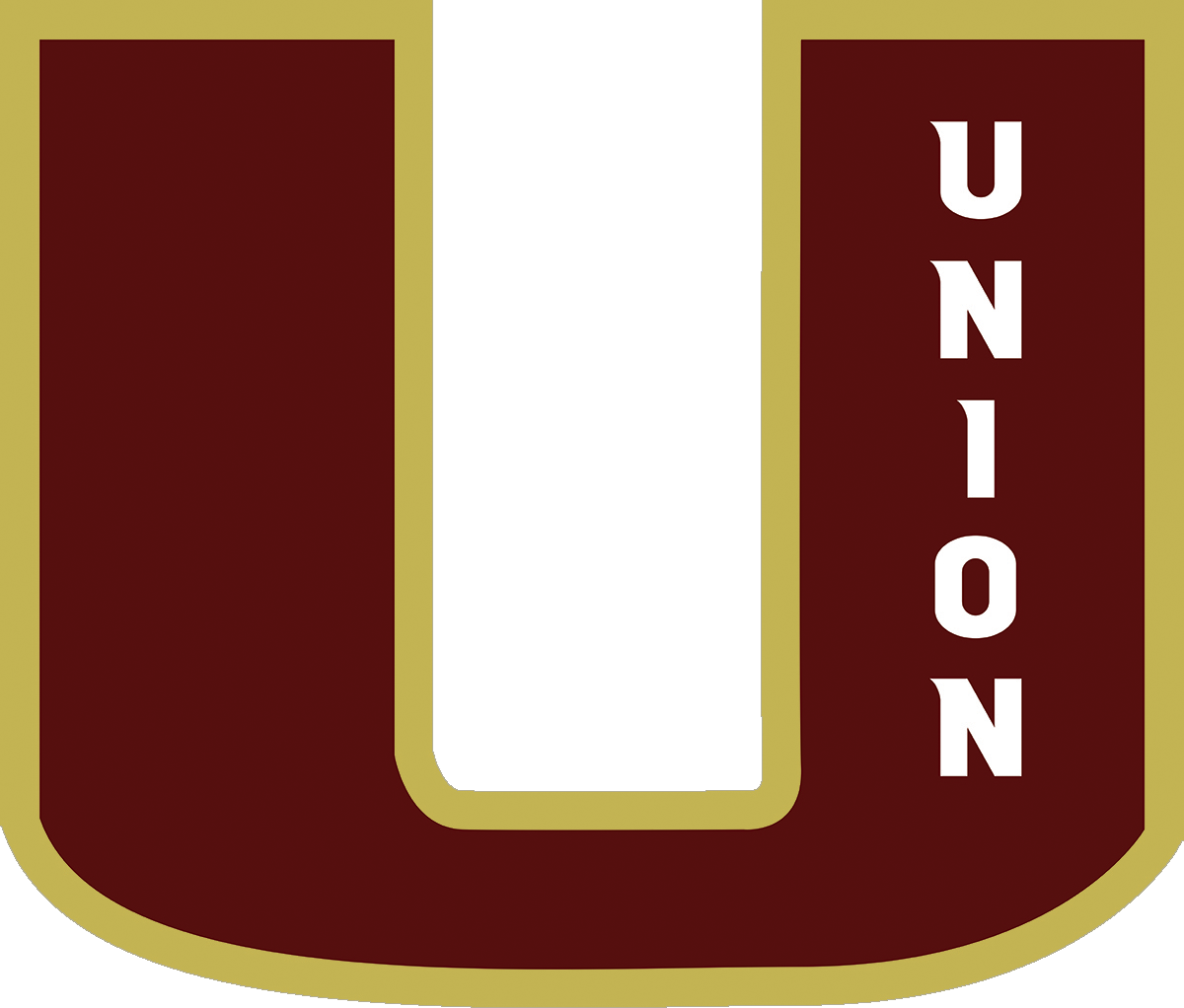 Superintendent’s Report State of the Schools February 20, 2024
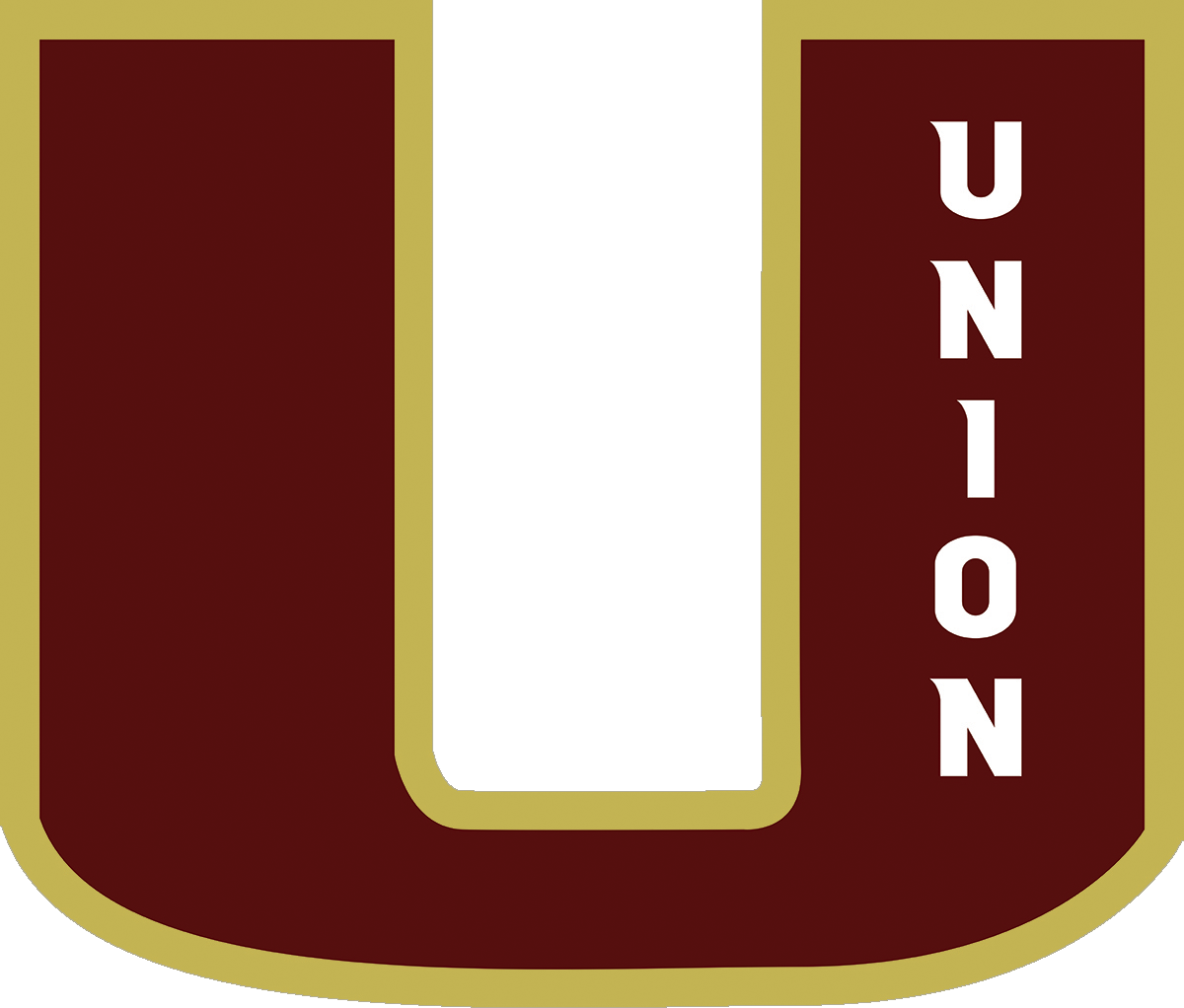 Impact Employee Recognition/Student Recognition
A Small Glimpse
HIB Report for January 24, 2024 - February 13, 2024, Affirm 
HIB Report for February 13, 2024 - February 20, 2024, Report
Student Liaisons – Neissa Filias & Gia Patel
Special Education Audit Presentation, Gary Molenaar from the Educational Services Commission of NJ
Annual Fiscal/Budget Audit Presentation, Suplee Clooney & Company
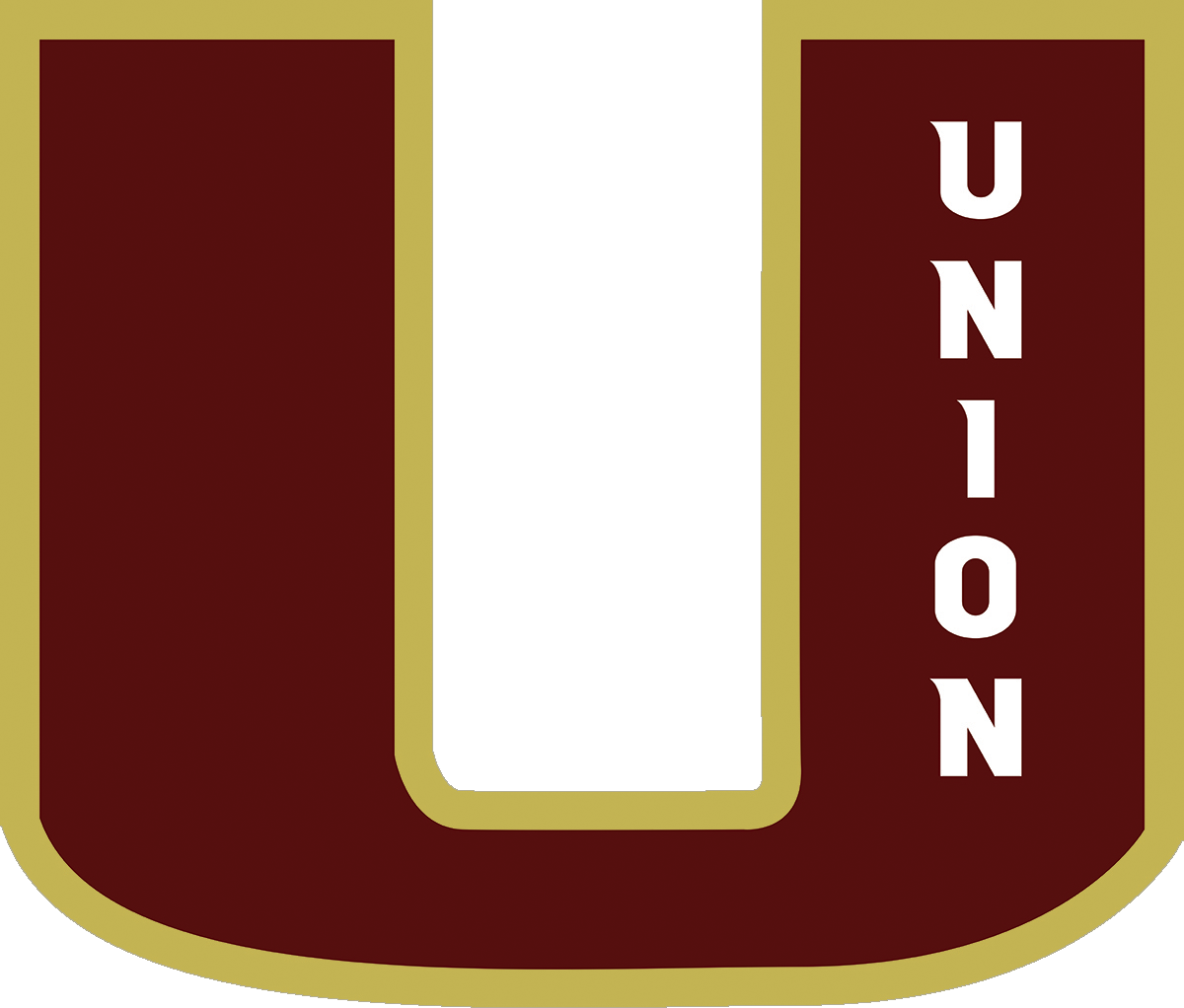 IMPACT EMPLOYEE RECOGNITION
Aims to acknowledge administrators, educators, and staff members who, through their actions, dedication, and achievements, have profoundly influenced the lives of our students.
Tanisha Royster: UHS Cosmetology Teacher
Tanisha Royster

Ms. Royster is a teacher & mentor who continually and profoundly impacts her students' lives. Ms. Royster continues to provide our  Union High School students with real-life experiences that will continue to make our cosmetology program shine as one of the many vocational education programs we offer our TUPS students. 

Ms. Royster has shown us the transformative power of mastering a craft and, more importantly, the art of nurturing talent and confidence in her students. 

Beyond teaching the technical skills of cosmetology, Ms. Royster fosters an environment of creativity, self-expression, and self-assurance. Ms. Royster impacts her students' daily lives as an educator by fostering their passions to allow them to discover that their dreams will become a reality when they receive their cosmetology licenses and eventually achieve greatness.
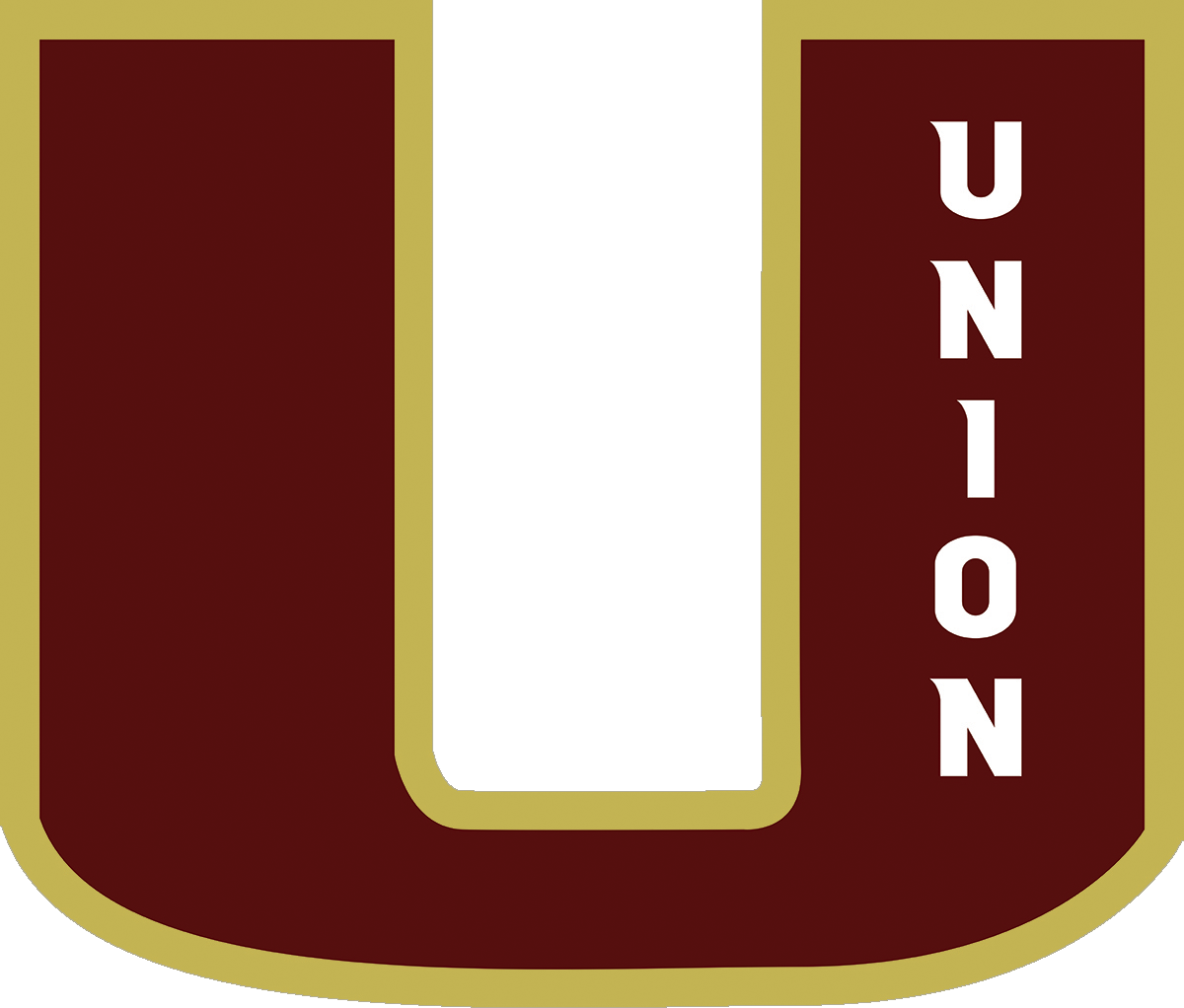 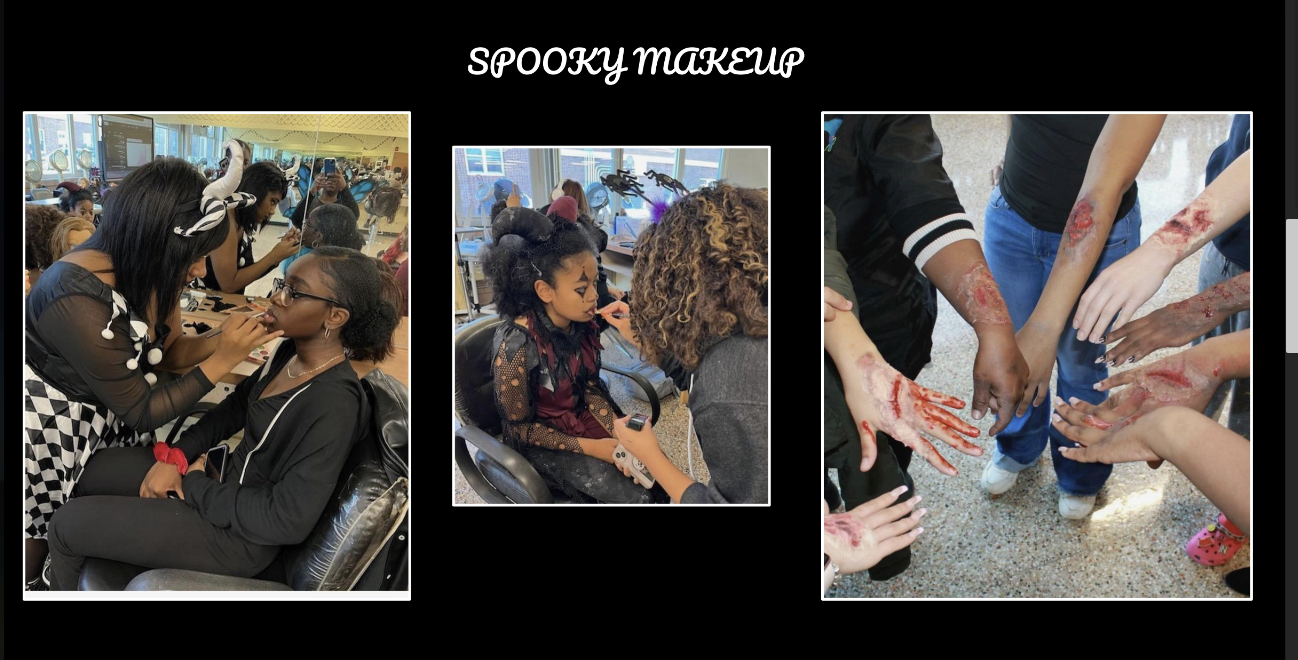 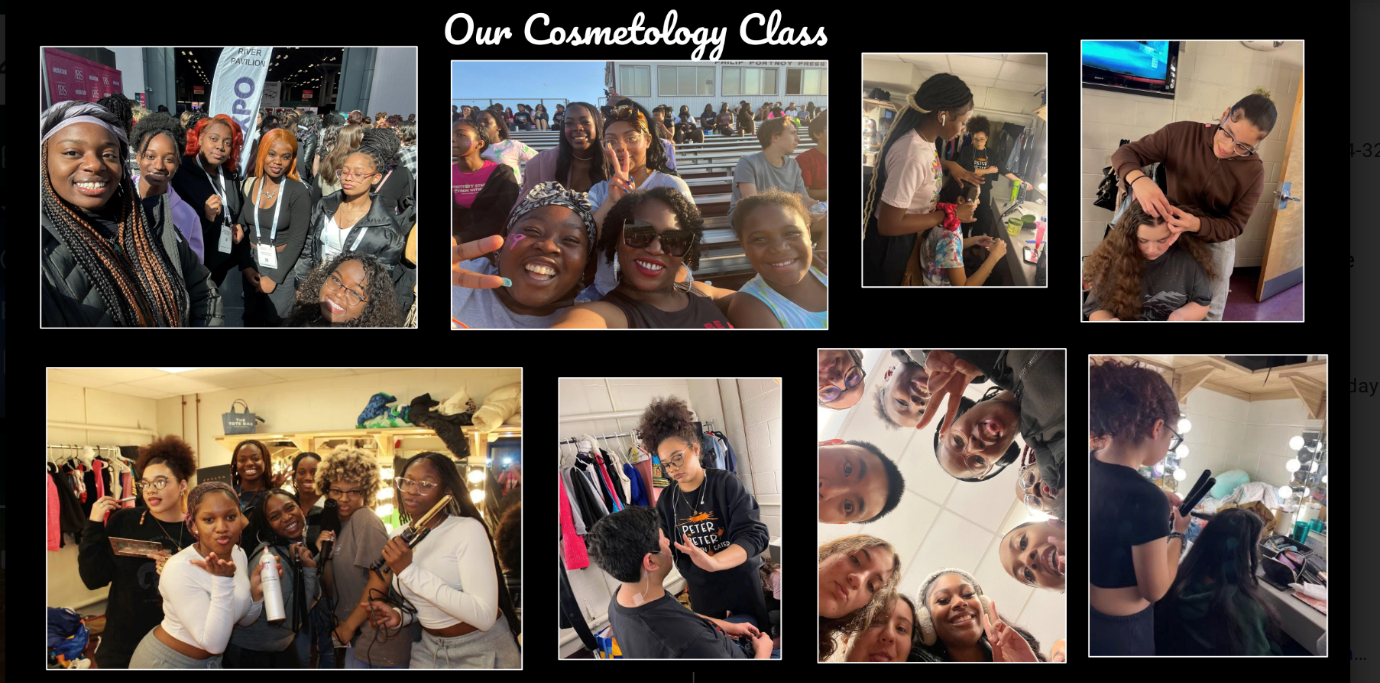 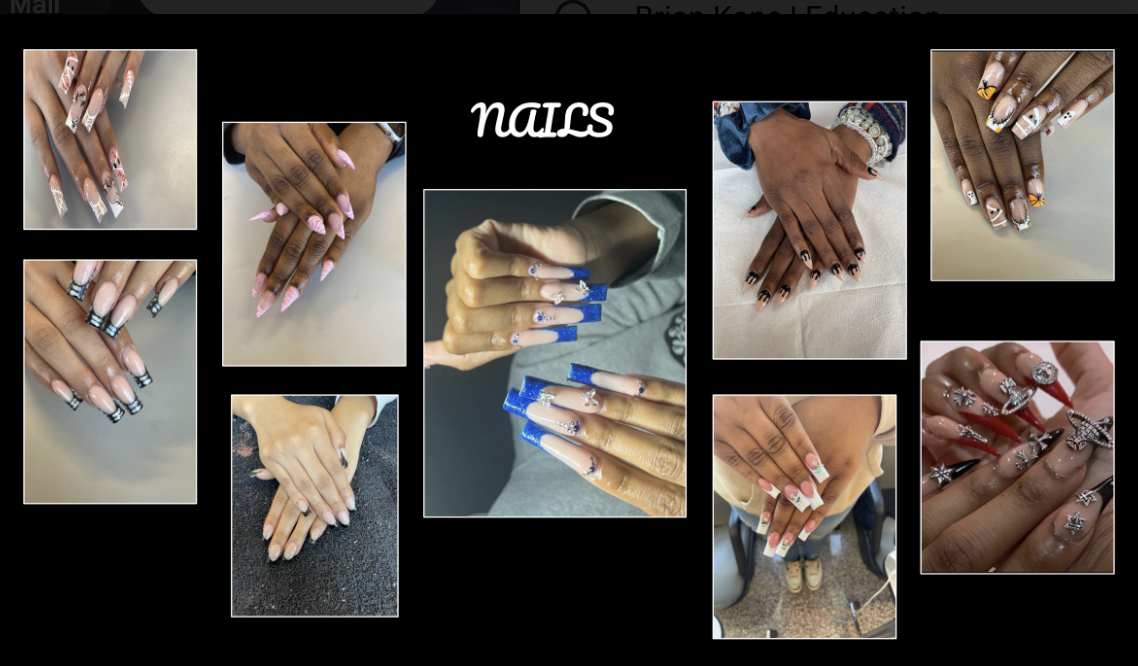 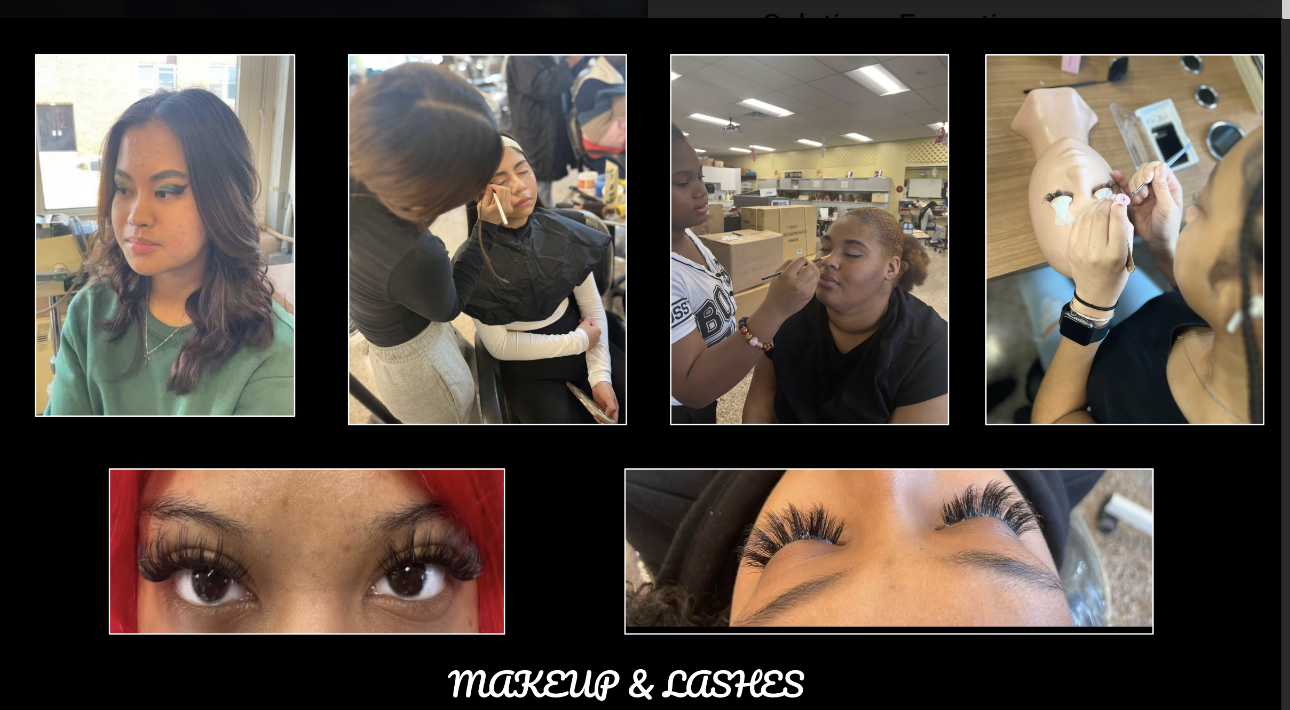 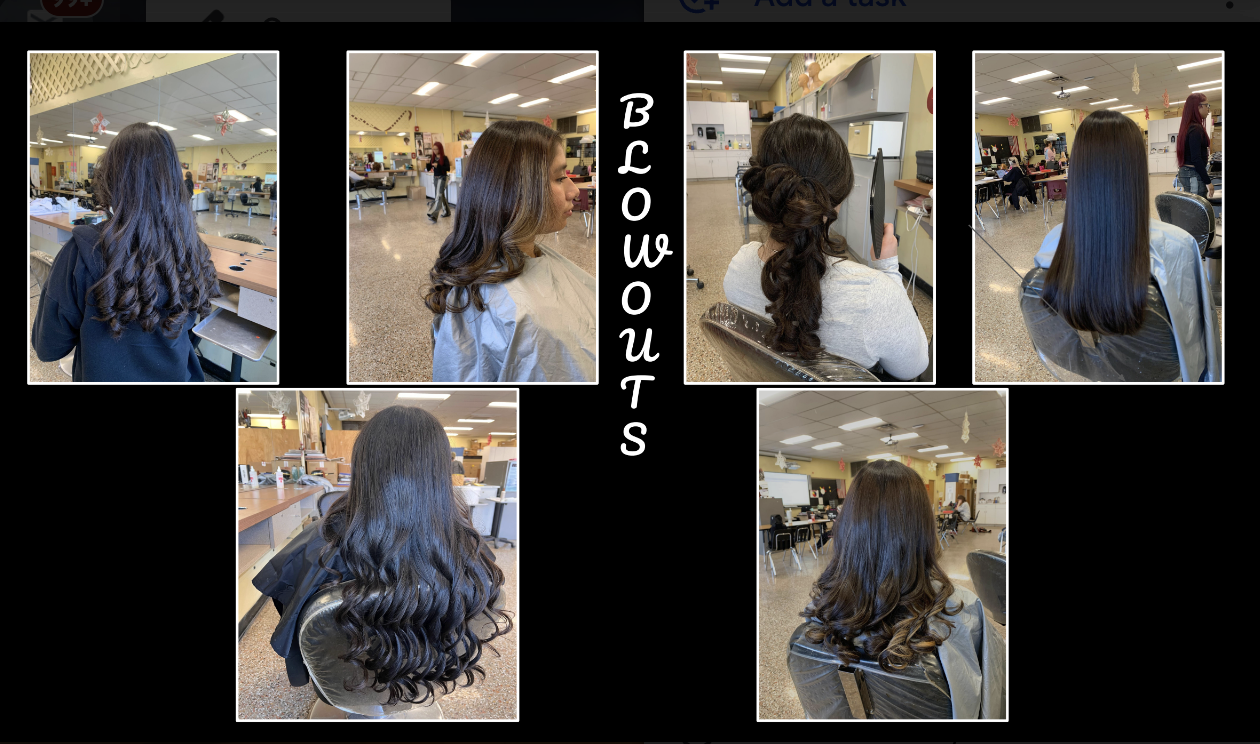 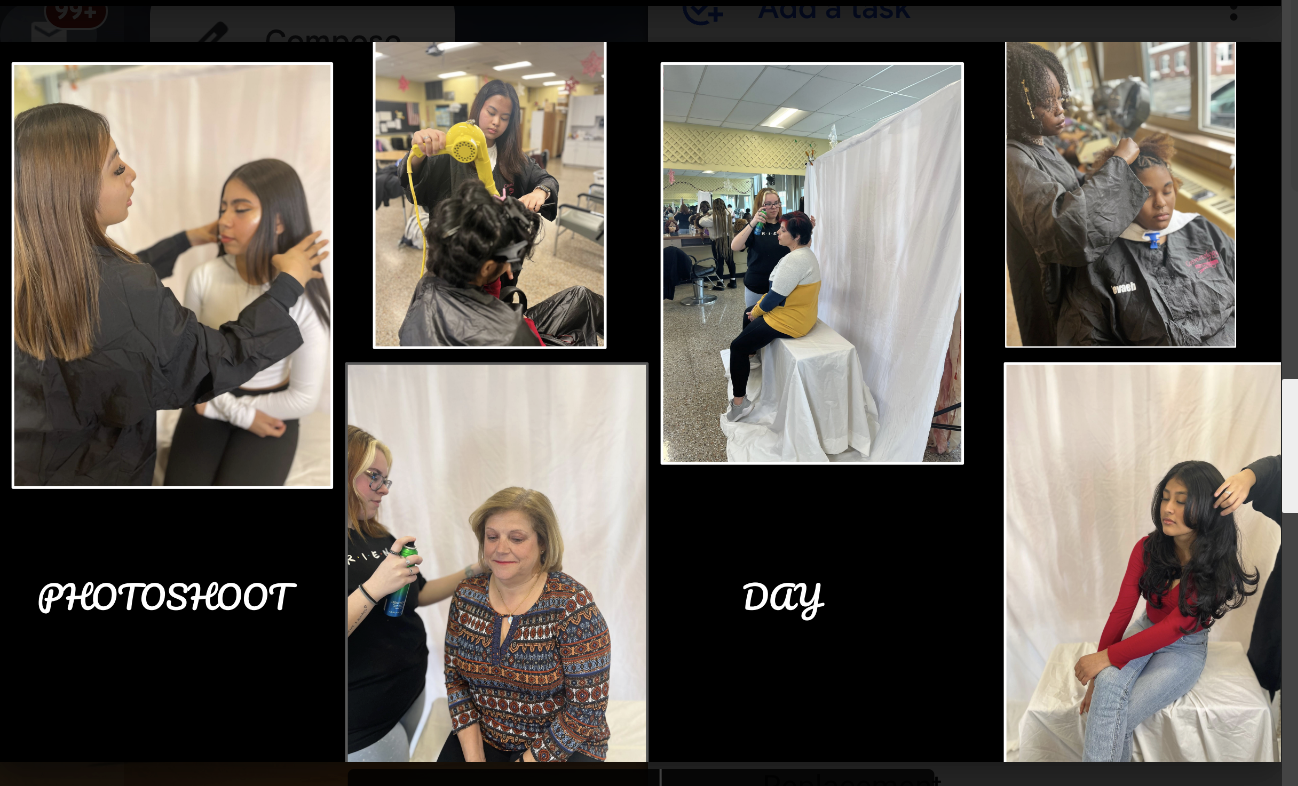 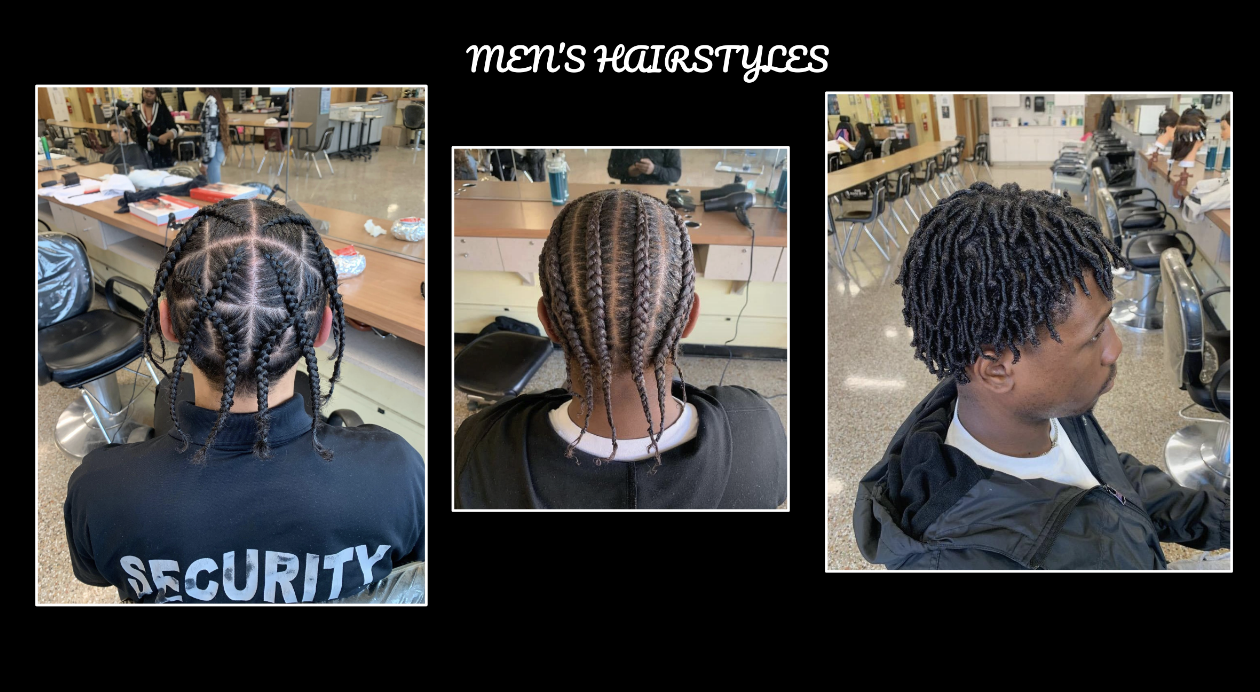 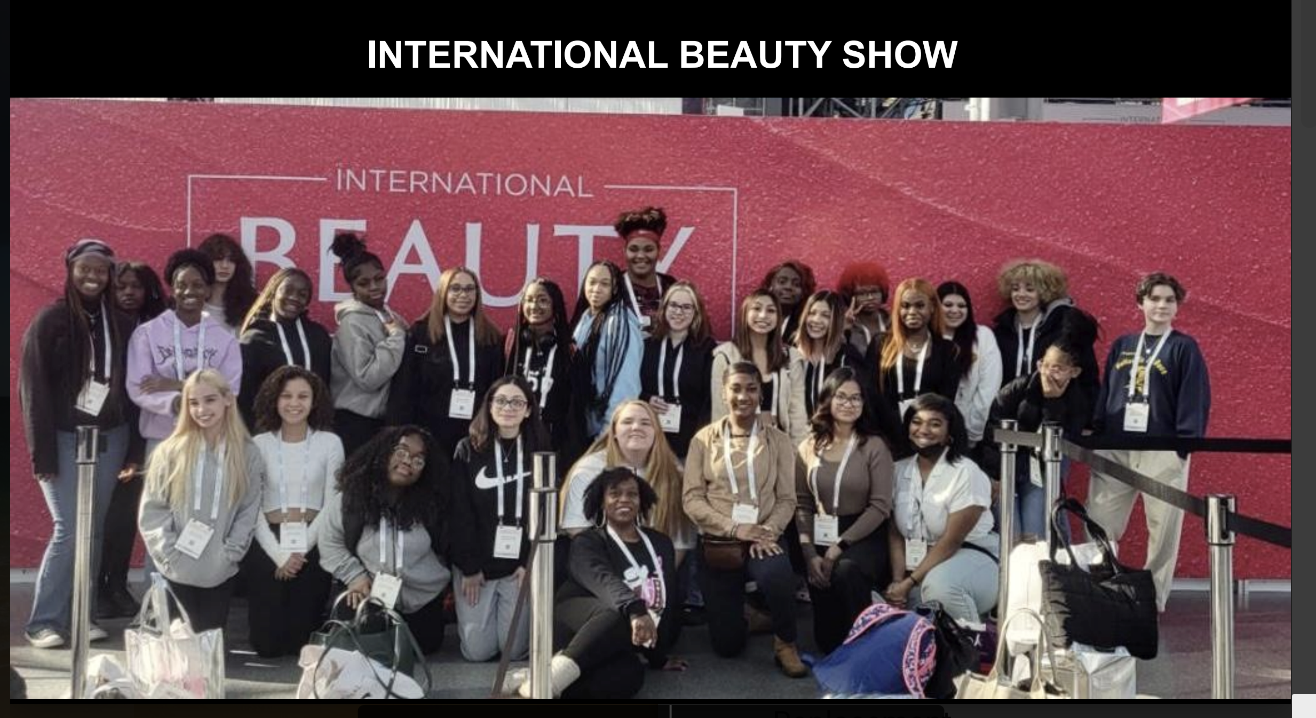 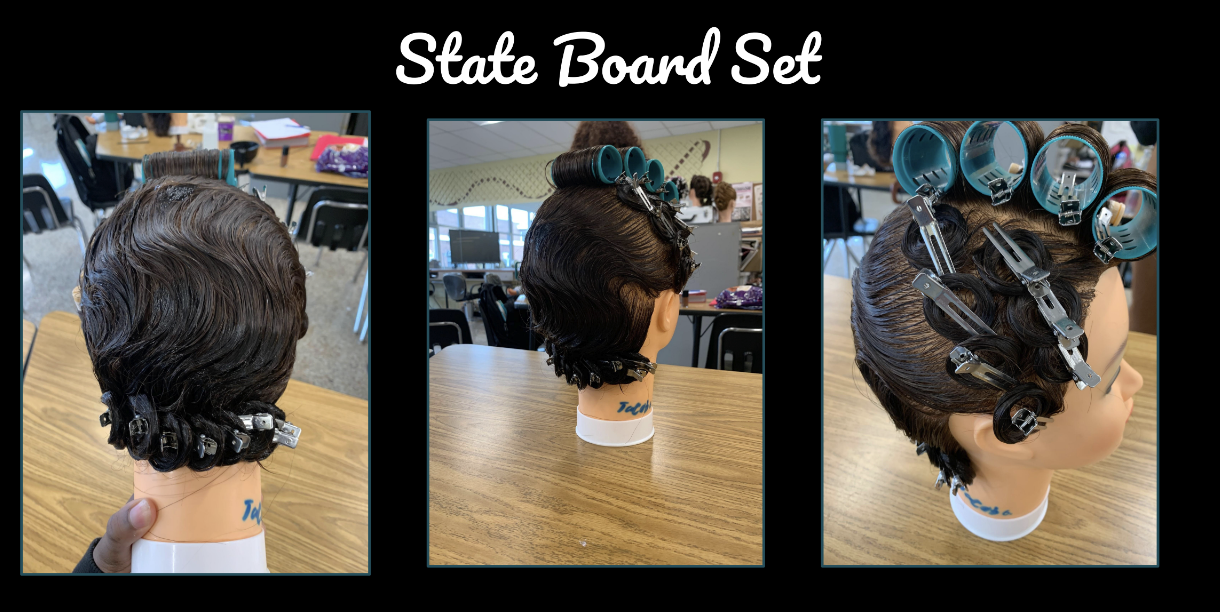 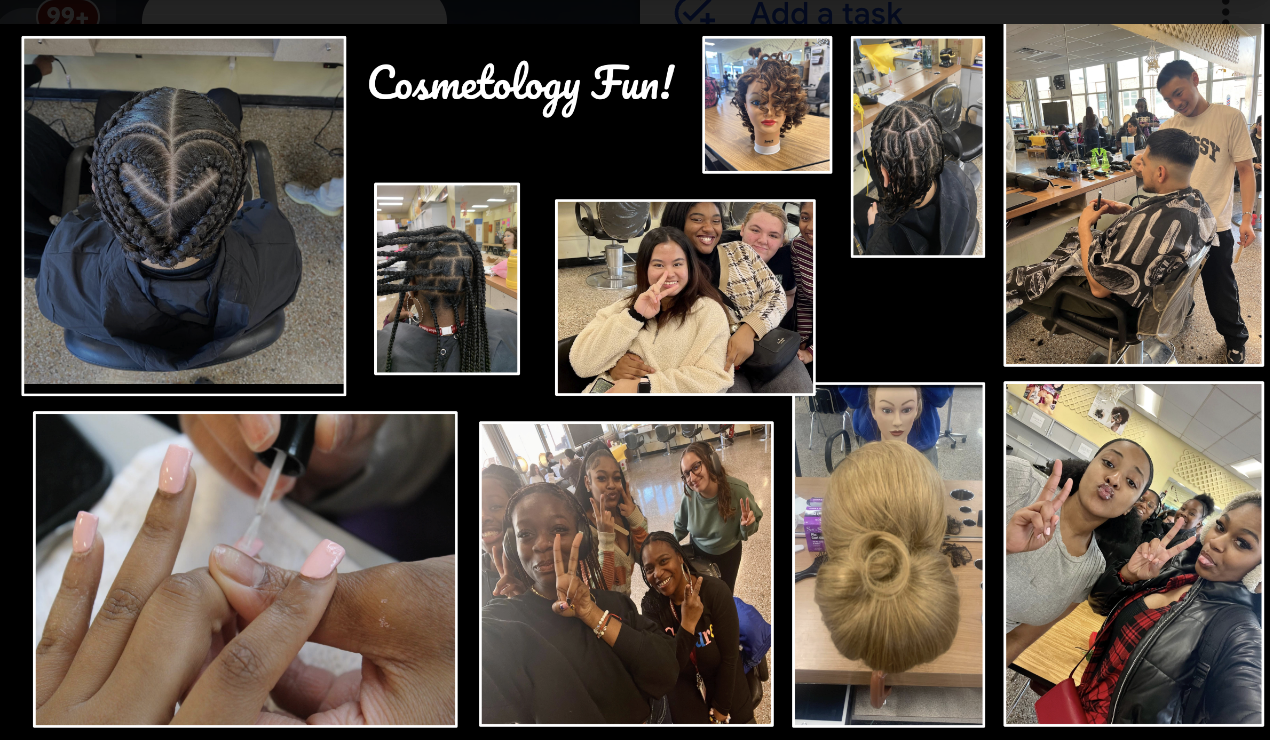 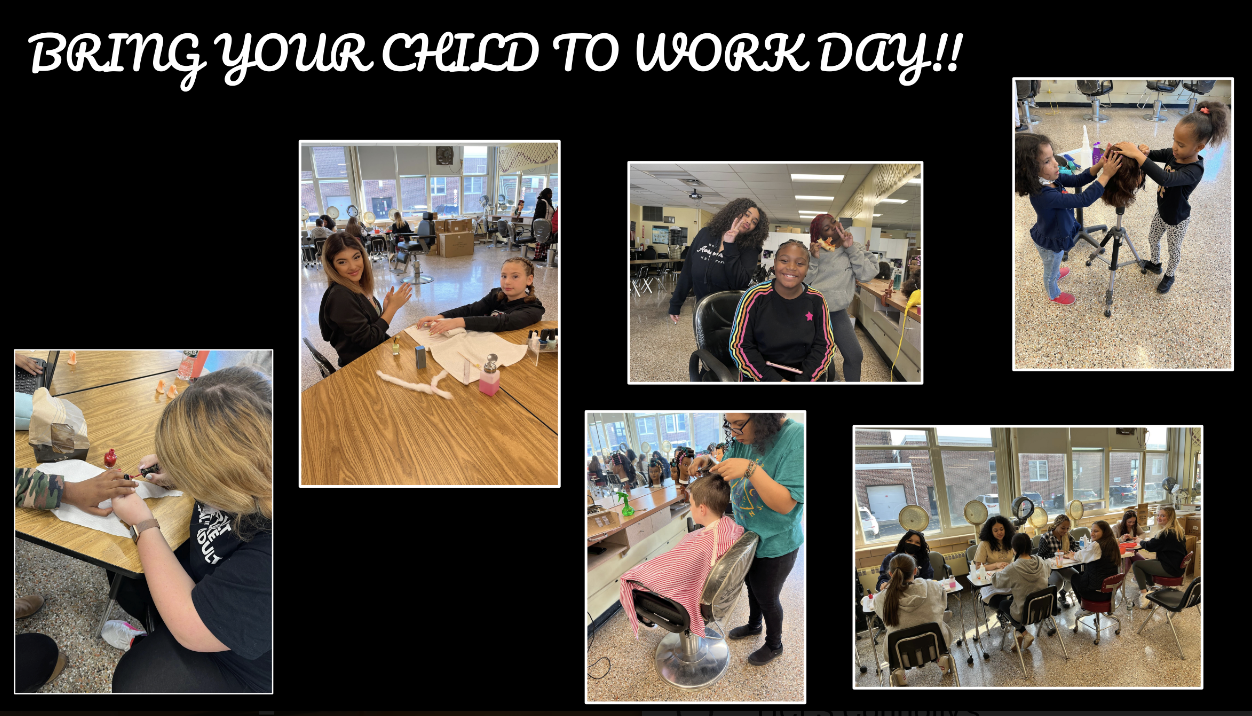 A Small Glimpse
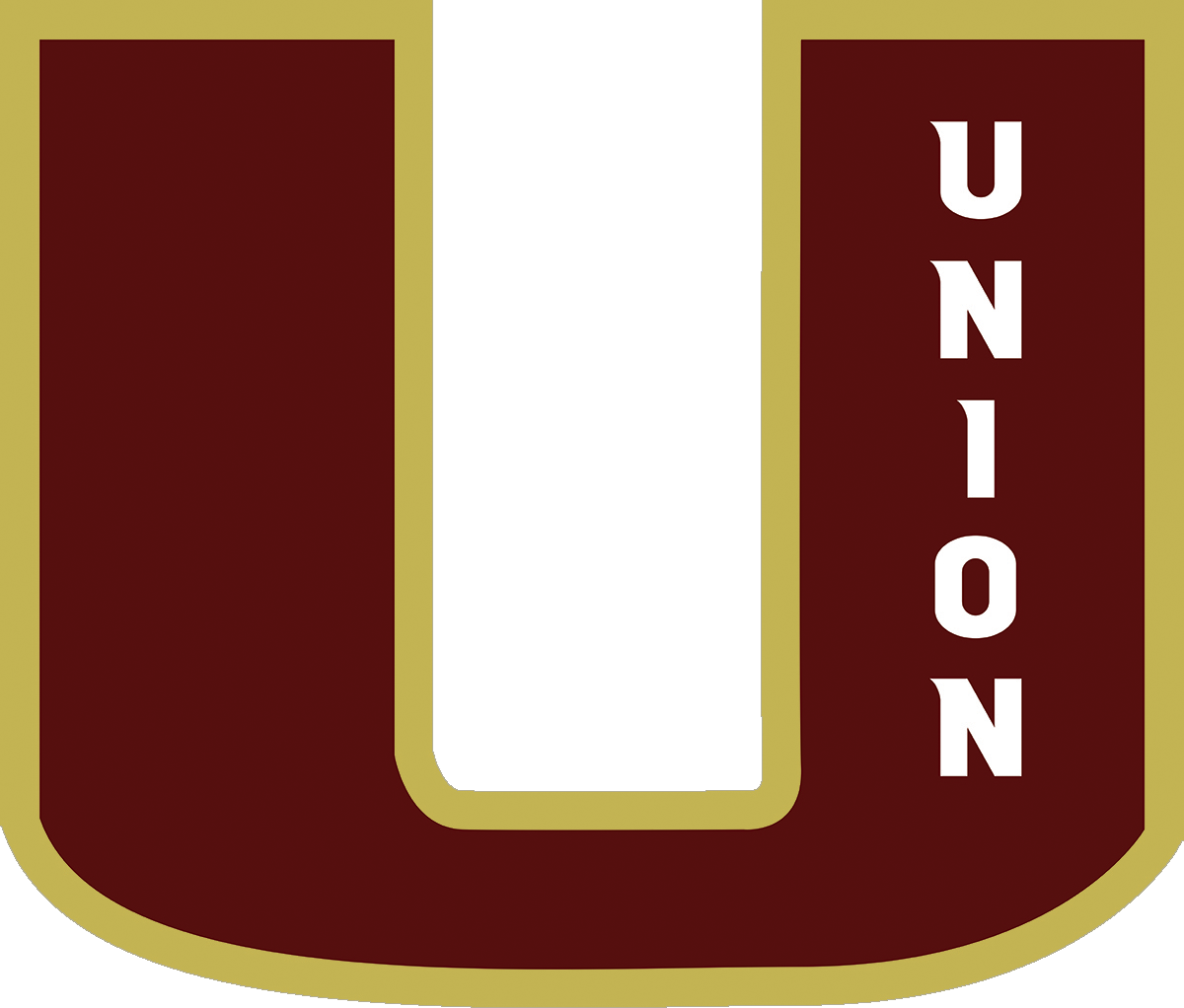 Township of Union Public Schools Mental & Emotional Support Resource Guide
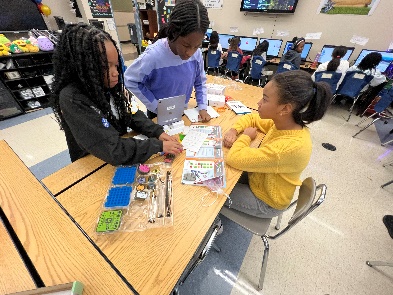 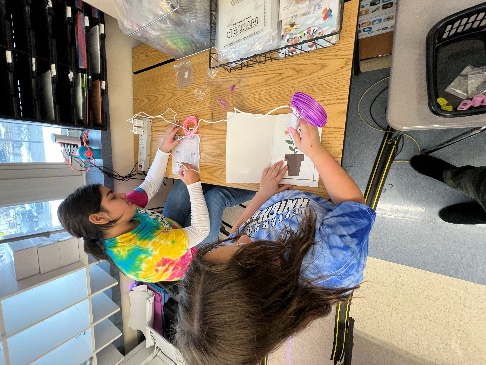 Jefferson Elementary School – Girls Who Code
Girls Who Code is changing the game! Jefferson has an official Girls Who Code after-school program funded through Title I and under the direction of Mrs. Nunes. A total of 27 girls meet weekly to explore coding concepts. They use scratch.org and code.org in the program, allowing students to create digital stories, games, and animations. 

In addition, the girls are working with Dash robots, which are full of character and drive around making noises and shining lights. The lessons and activities are aligned with coding concepts, and students learn the basics of robotics and problem-solving skills. 

The mission is to close the gender gap in technology and to change the image of what a programmer looks like and does. Girls get to join a sisterhood of supportive peers and role models using computer science to change the world.
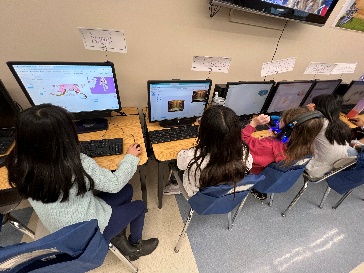 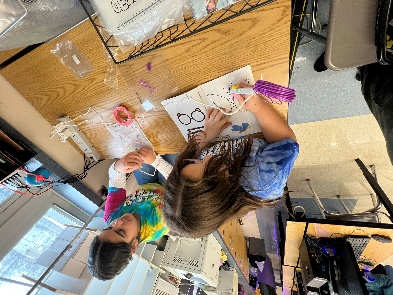 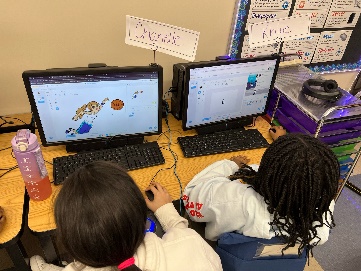 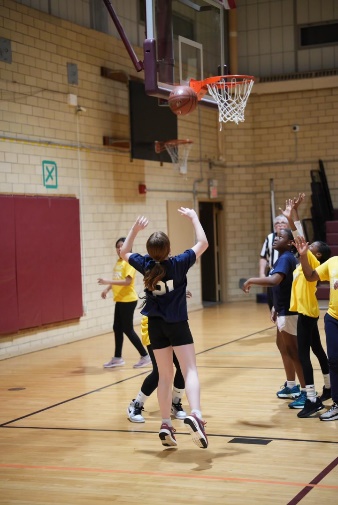 Fifth Grade Recreation Basketball Program run by the UTEA
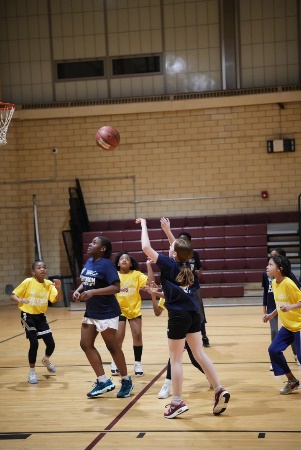 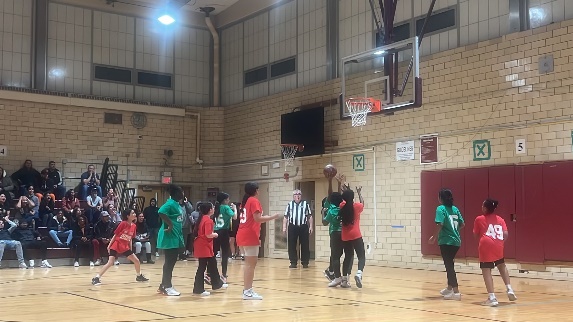 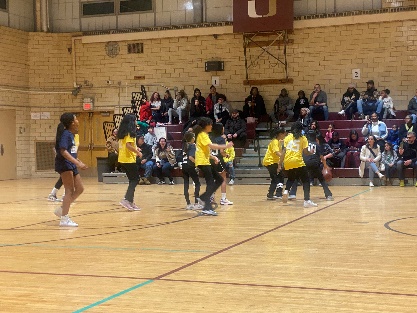 Connecticut Farms Student Council raised funds for the homeless by taping a teacher to the wall.
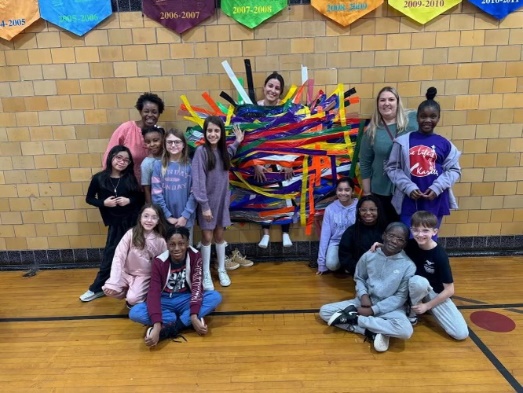 Connecticut Farms student council raised funds for the homeless by tapping a teacher to the wall.  Mrs. Carhart spent 3 1/2 hours taped to the gym wall as the students bought tape to raise money. #WeareproudofU
Advisors: Ms. Katz and Mrs. Carhart
A Small Glimpse
Student Highlights
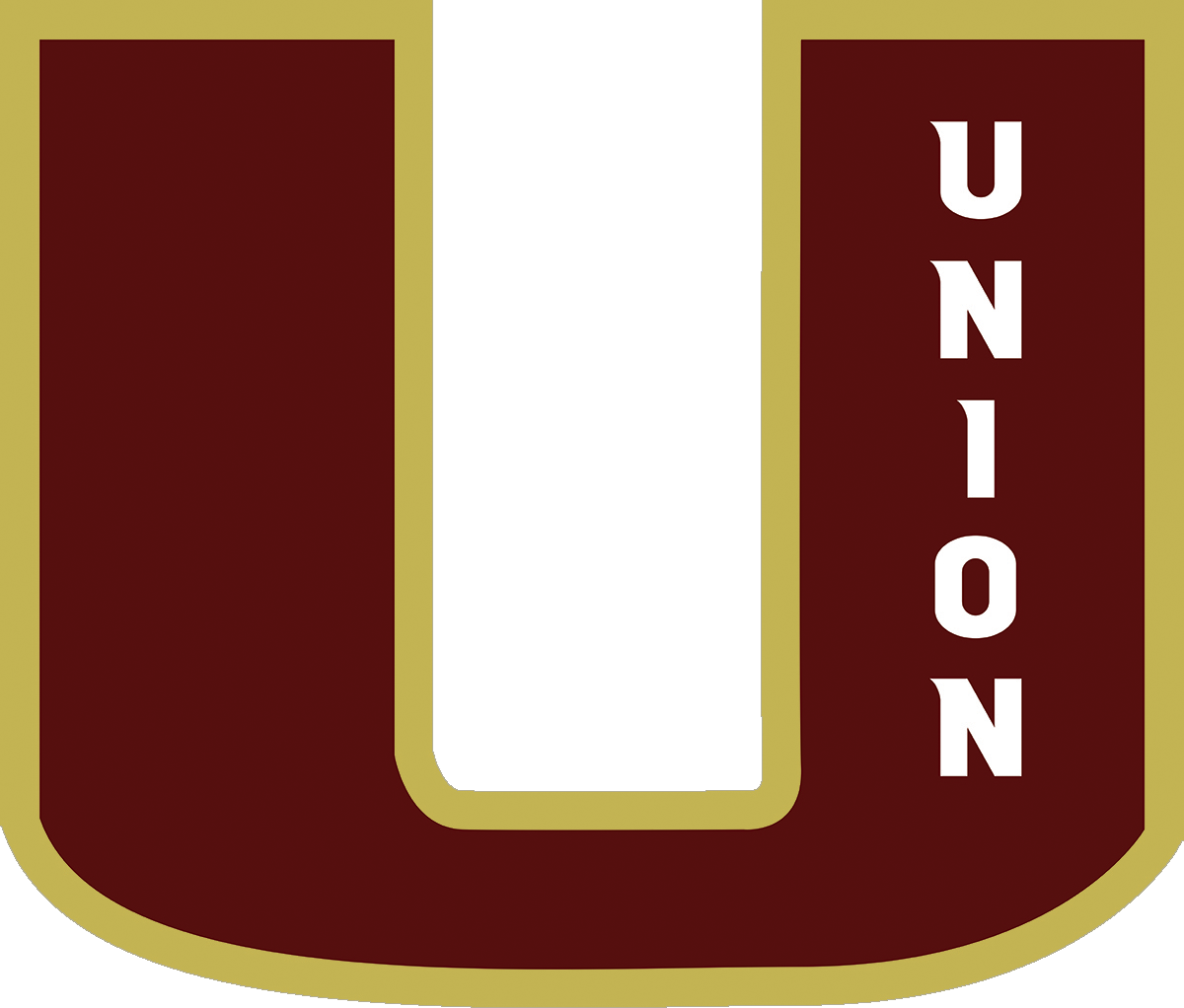 Joselyn De Salguero & Neissa Filias, both members of the Union High School’s award-winning JROTC program, have been accepted to West Point, which is the fully funded, prestigious four-year academic, physical, and mental education that results in a Bachelor of Science degree and a profession as an officer in the U.S. Army.
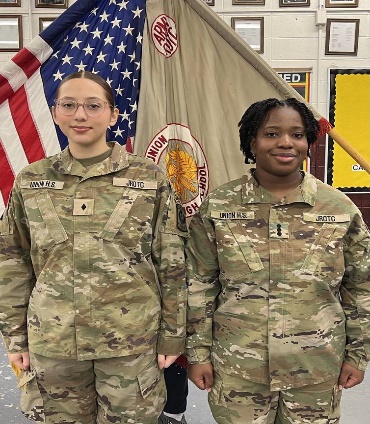 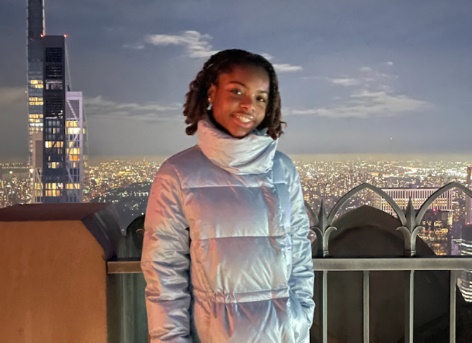 Angelina Kearney, made her debut at Carnegie Hall in New York City
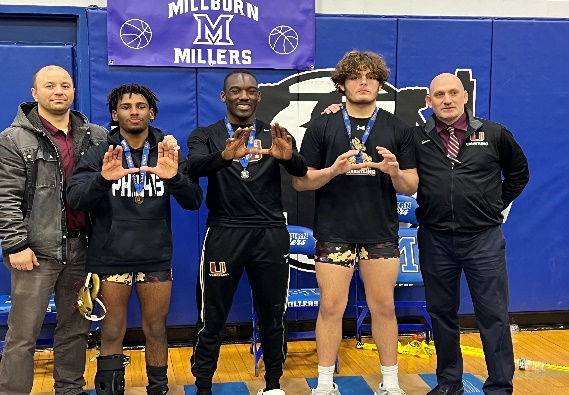 Daniel Collin at 175, Nick Bertolotti at 215, & Gabe Hargrove at 126, all advanced to the NJ High School Wrestling Region Qualifiers
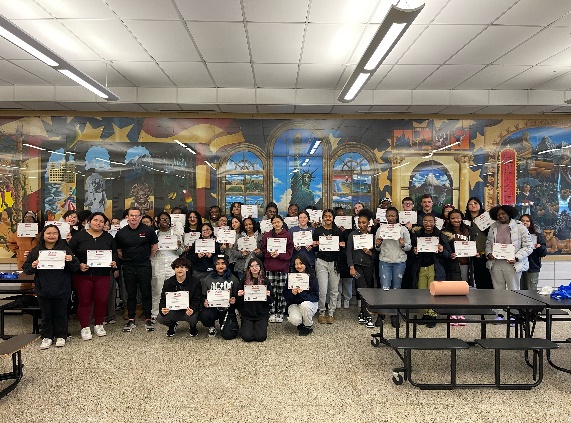 Approximately 60 UHS Students came in on their day off to receive Stop the Bleed training
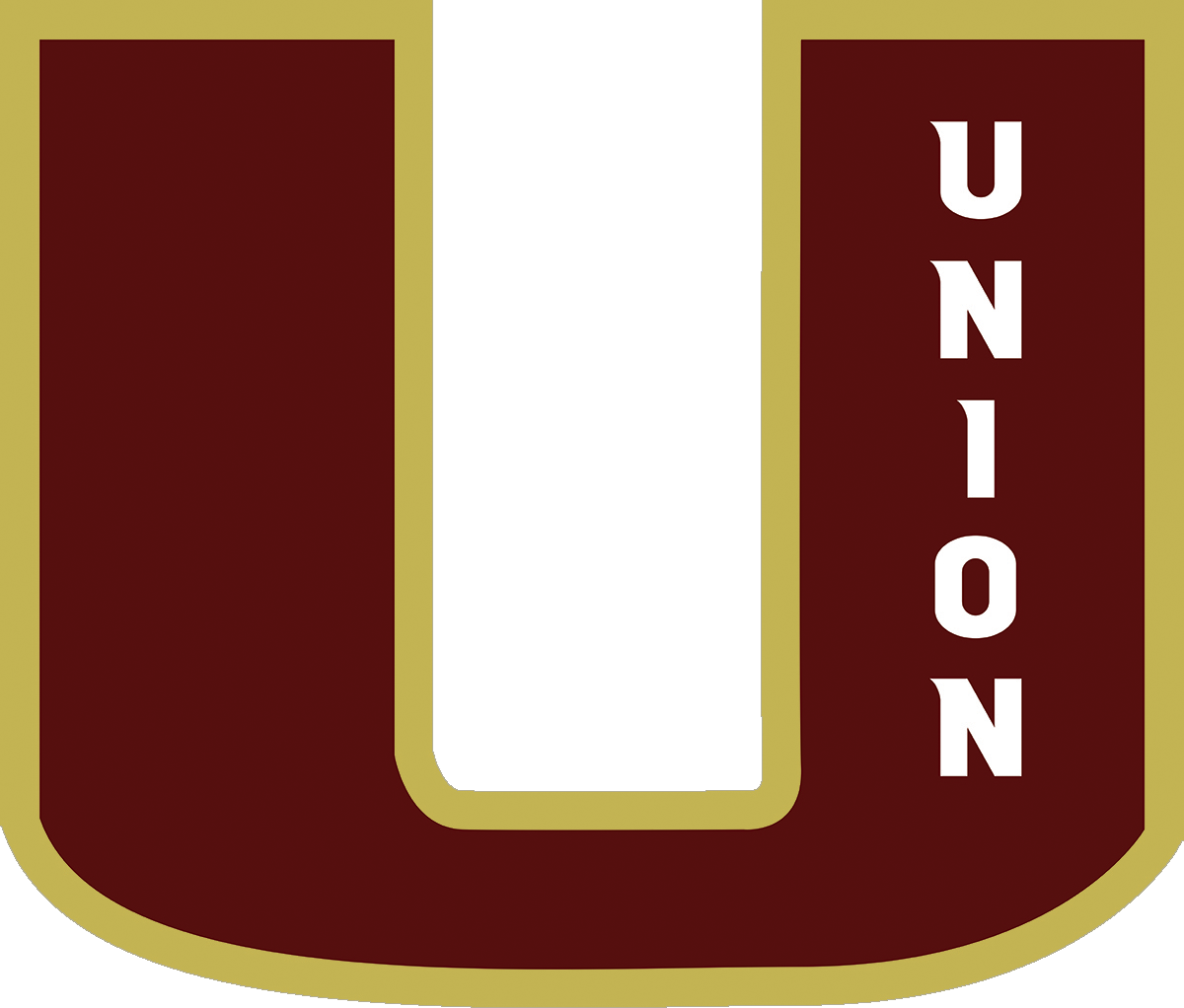 A Small Glimpse
Student Highlights
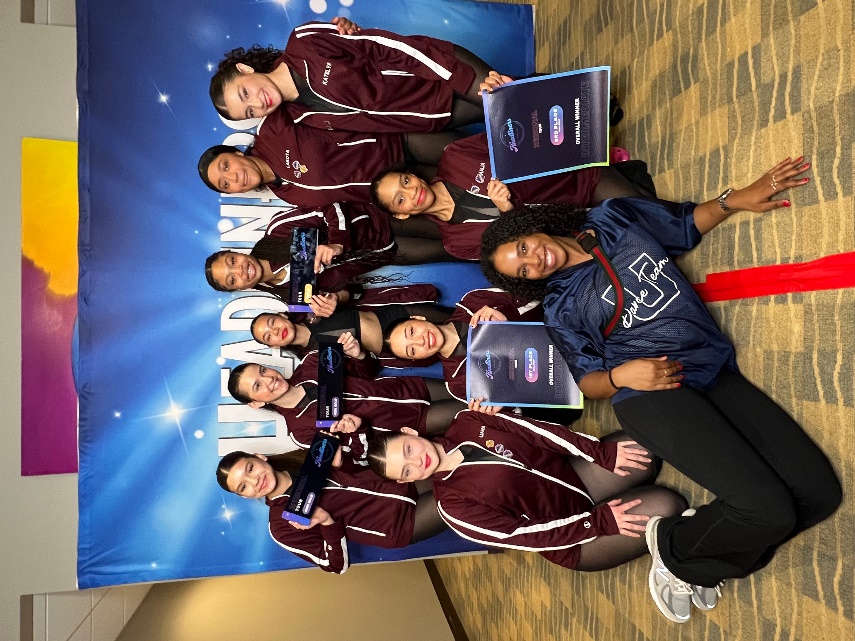 Ms. Carr & the UHS Dance Team Finished 1st Place
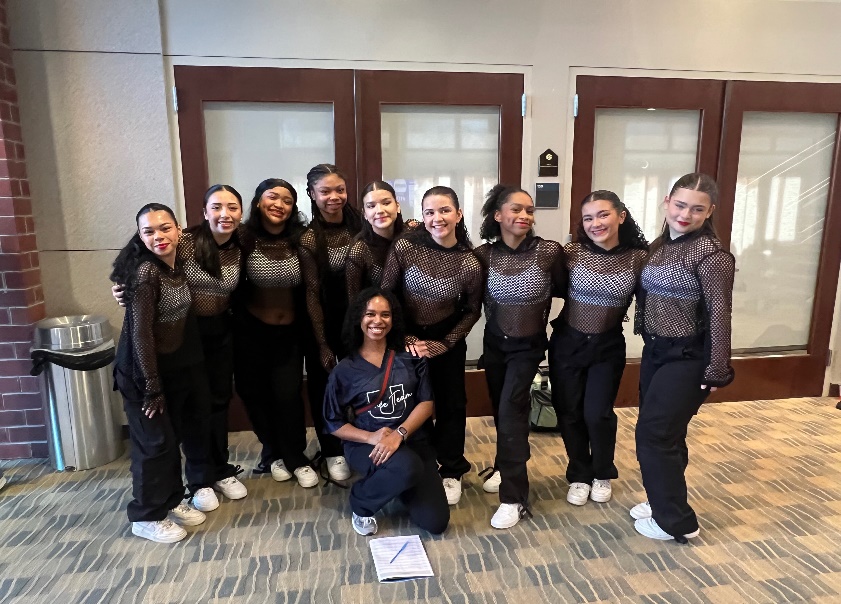 The Union High Dance Team attended their first competition of the season in early February and had a blast. They brought dances that Ashley Carr and guest choreographer Deja McNair choreographed over the past few months. Their hip-hop and jazz dance received a score of high gold, and their contemporary received a score of gold. Their hip-hop placed first overall, and their jazz third overall. For many of these girls, it was their first dance competition that they've been to. This Sunday, they will be attending their second and final competition of the season. Wish them luck!
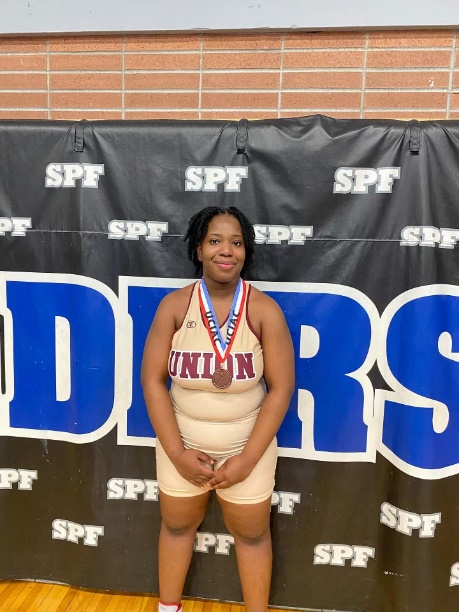 Girls Wrestling County Champions Alissa Alcindor at 235 Christine Pierre Louis at 185 & 3rd Place Neissa Filias at 235
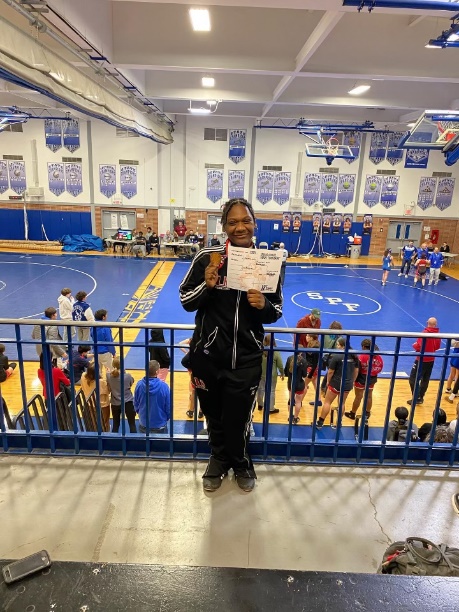 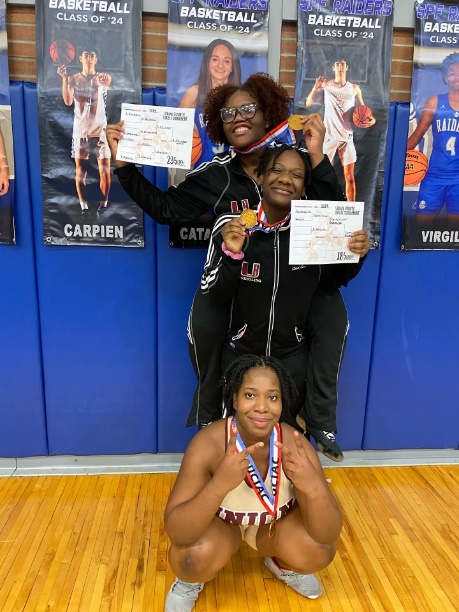 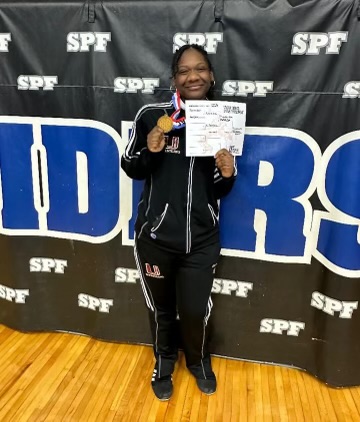 A Small Glimpse
Black History Month
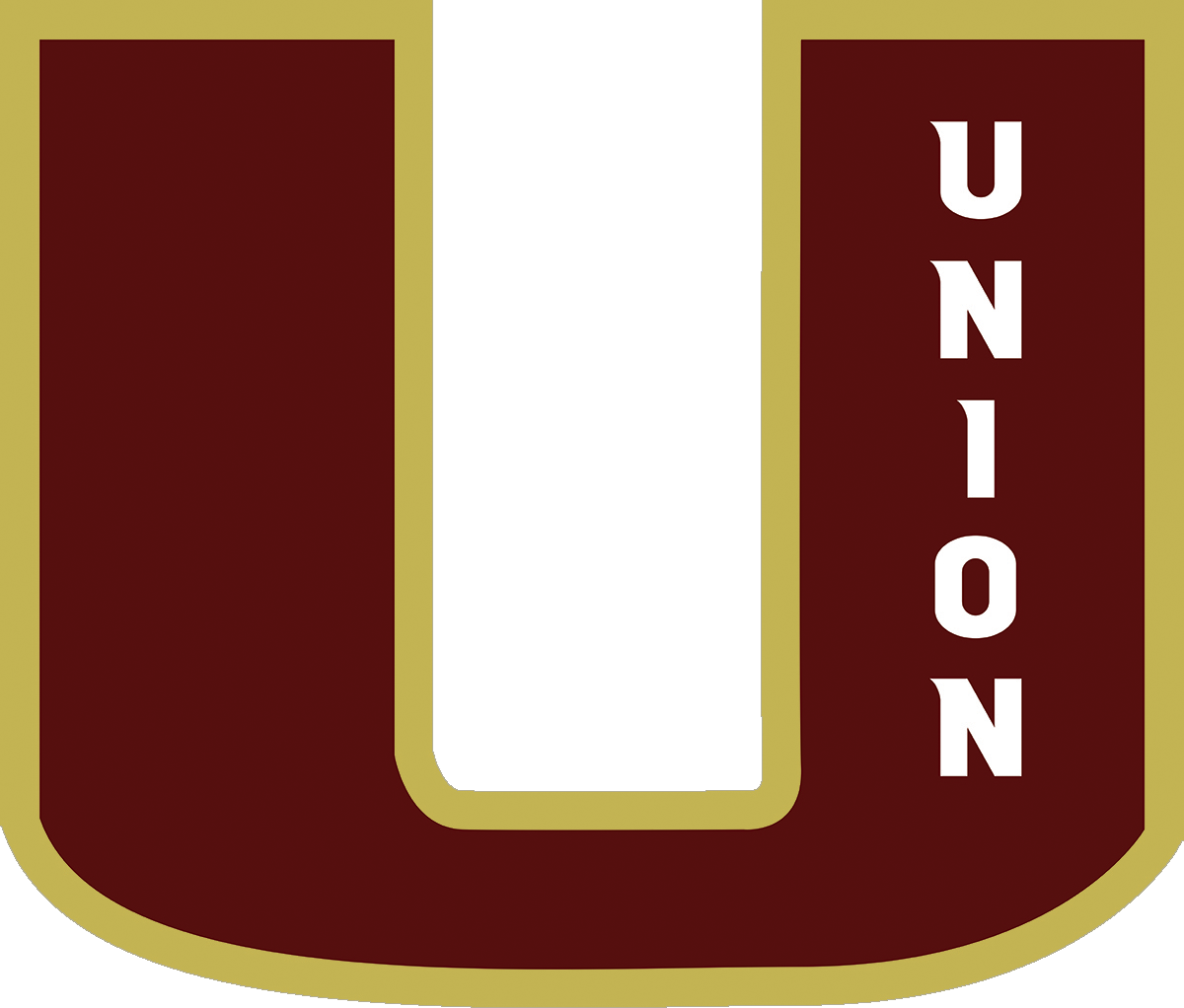 A Small Glimpse
Black History Month
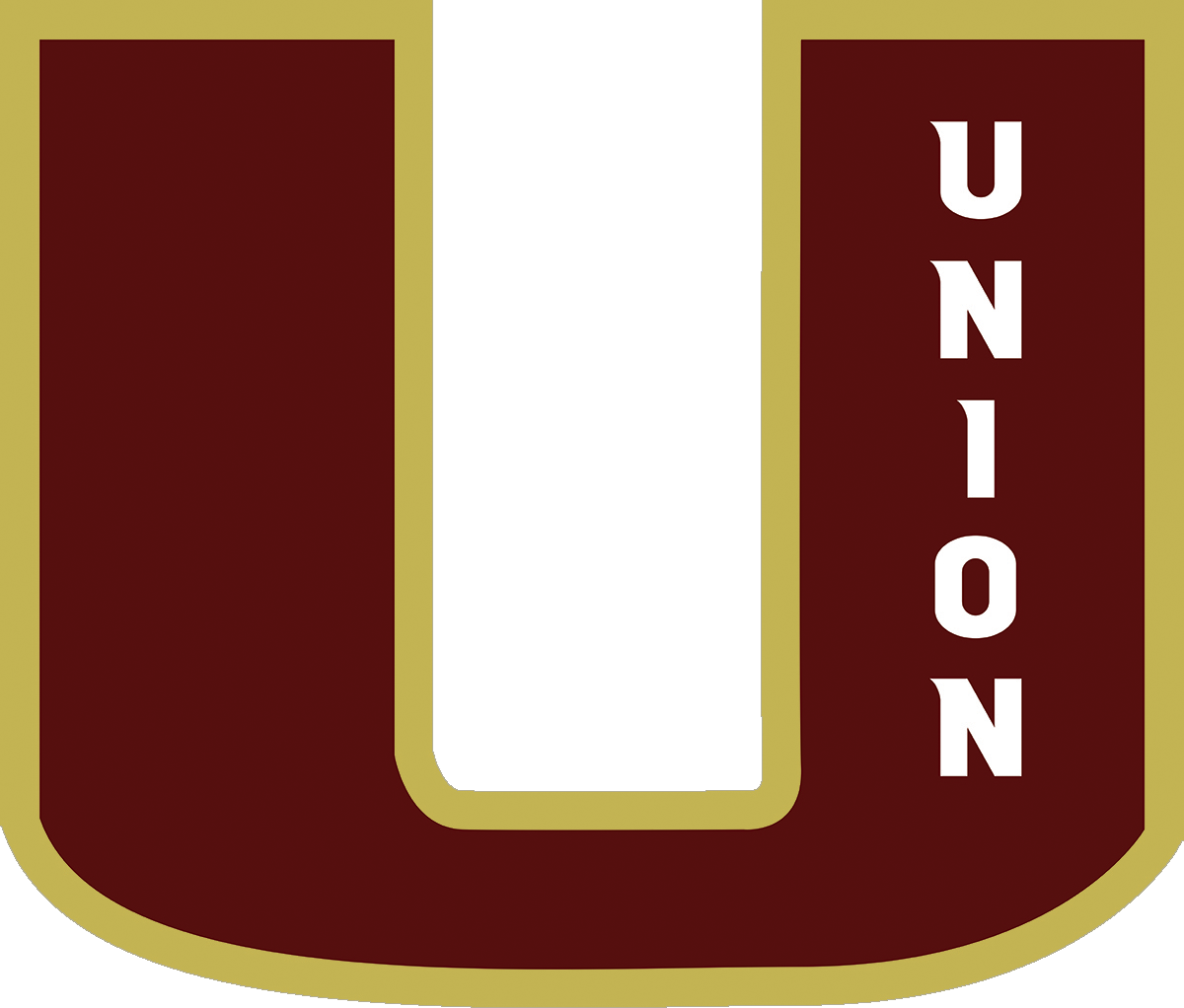 A Small Glimpse
Black History Month
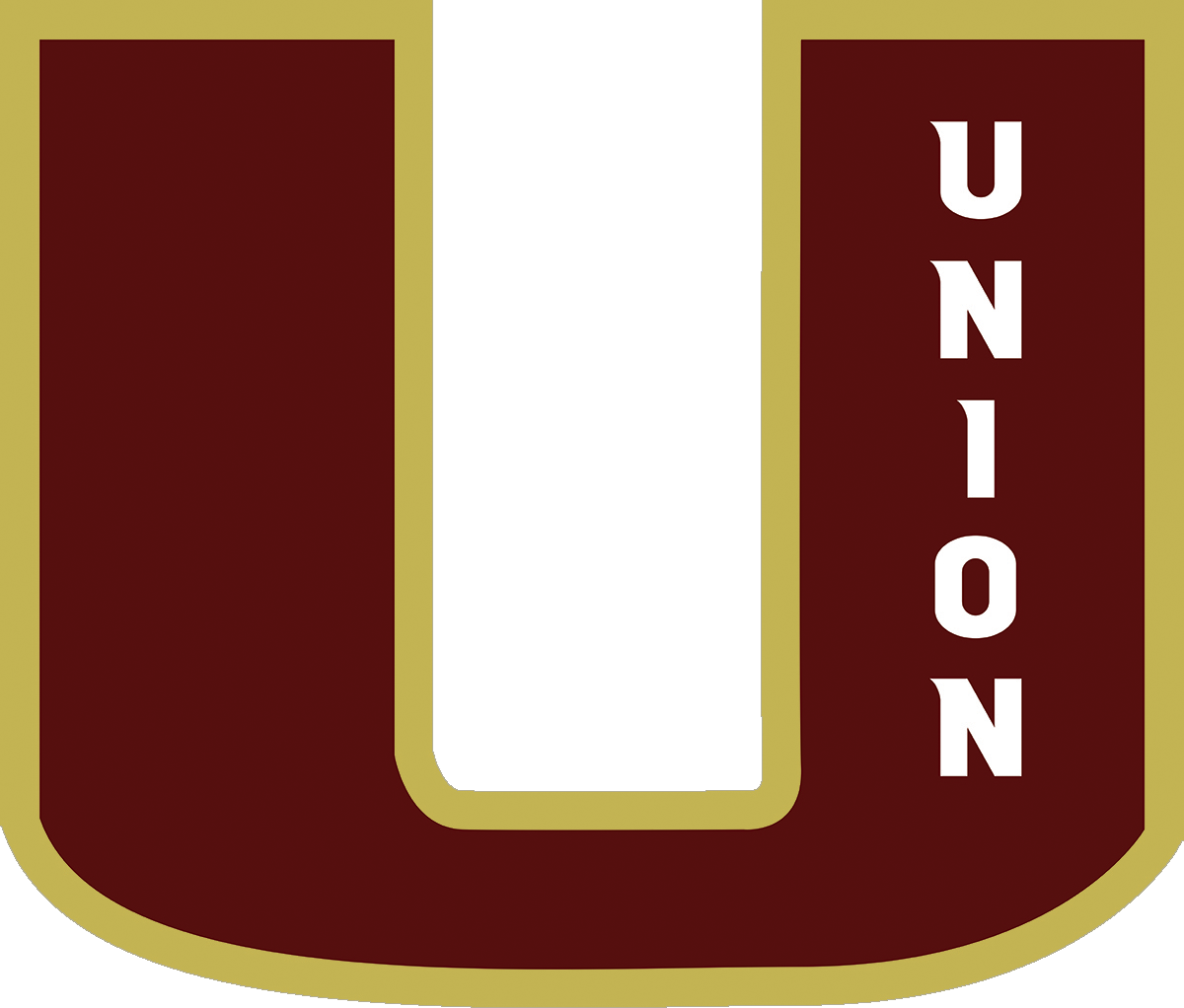 Harassment, Intimidation, and Bullying (HIB)
January 24, 2024 - February 13, 2024
Affirmed
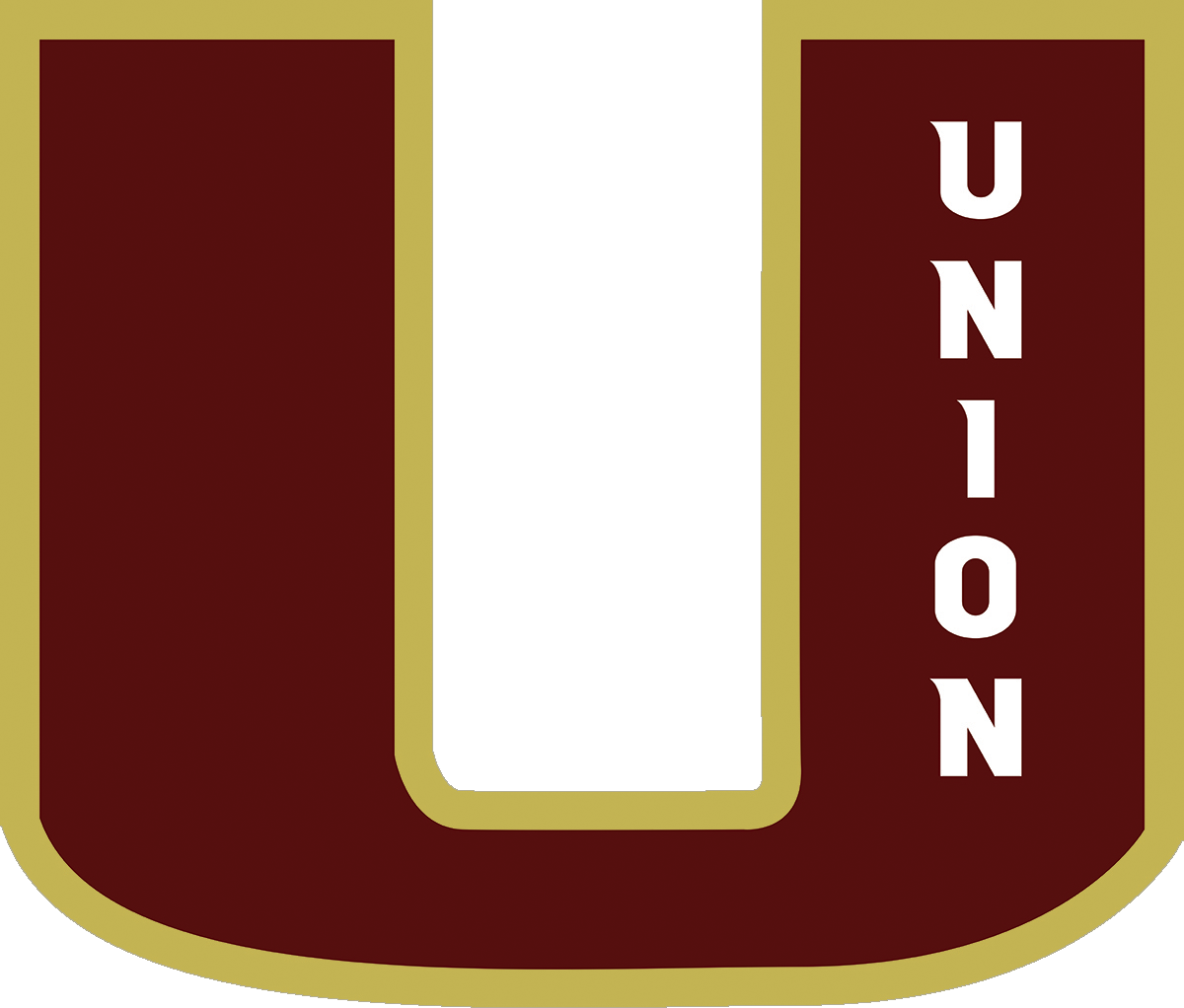 Harassment, Intimidation, and Bullying (HIB)
January 24, 2024 - February 13, 2024
Affirmed
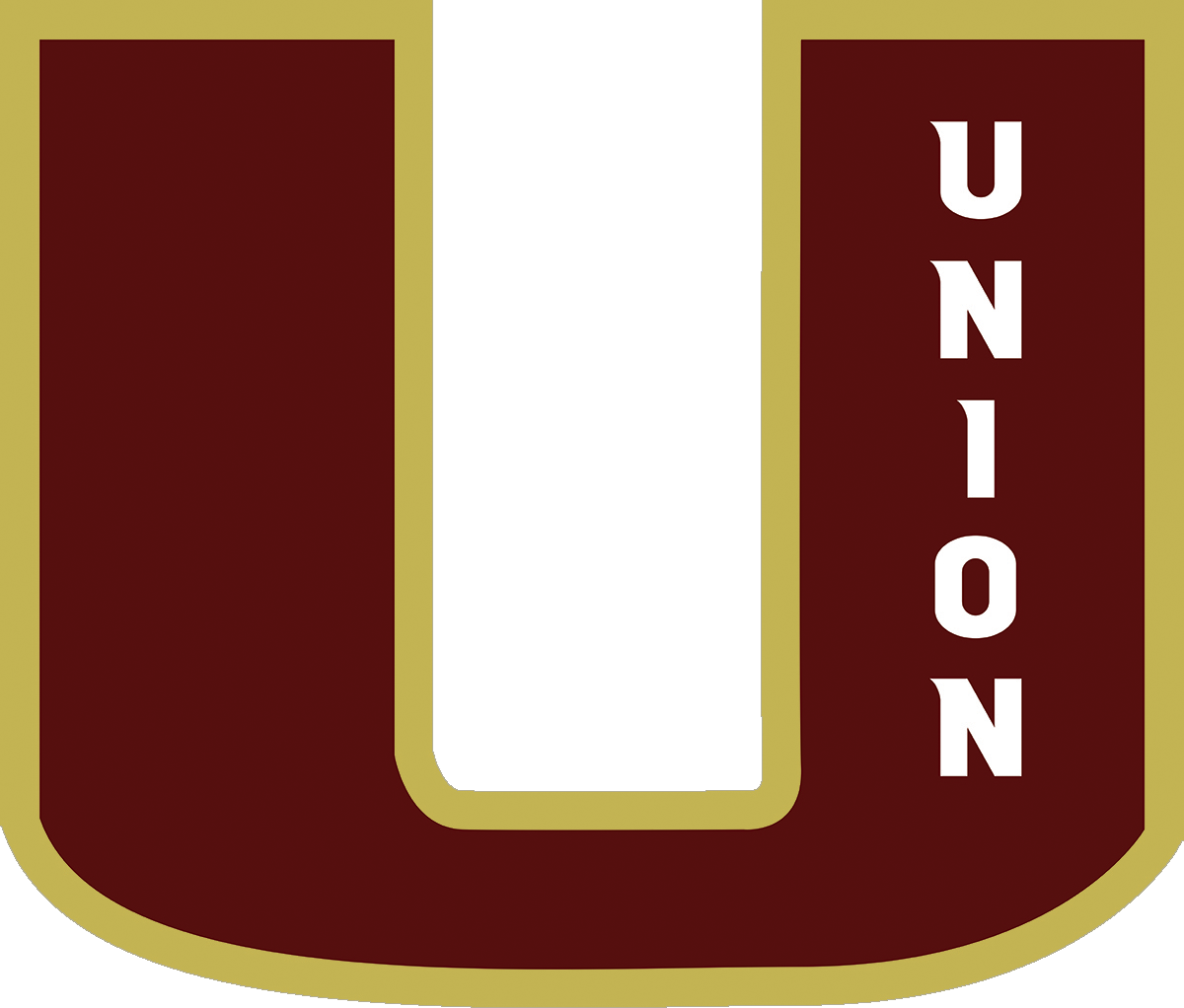 Harassment, Intimidation, and Bullying (HIB)
February 13, 2024 - February 20, 2024
Reported
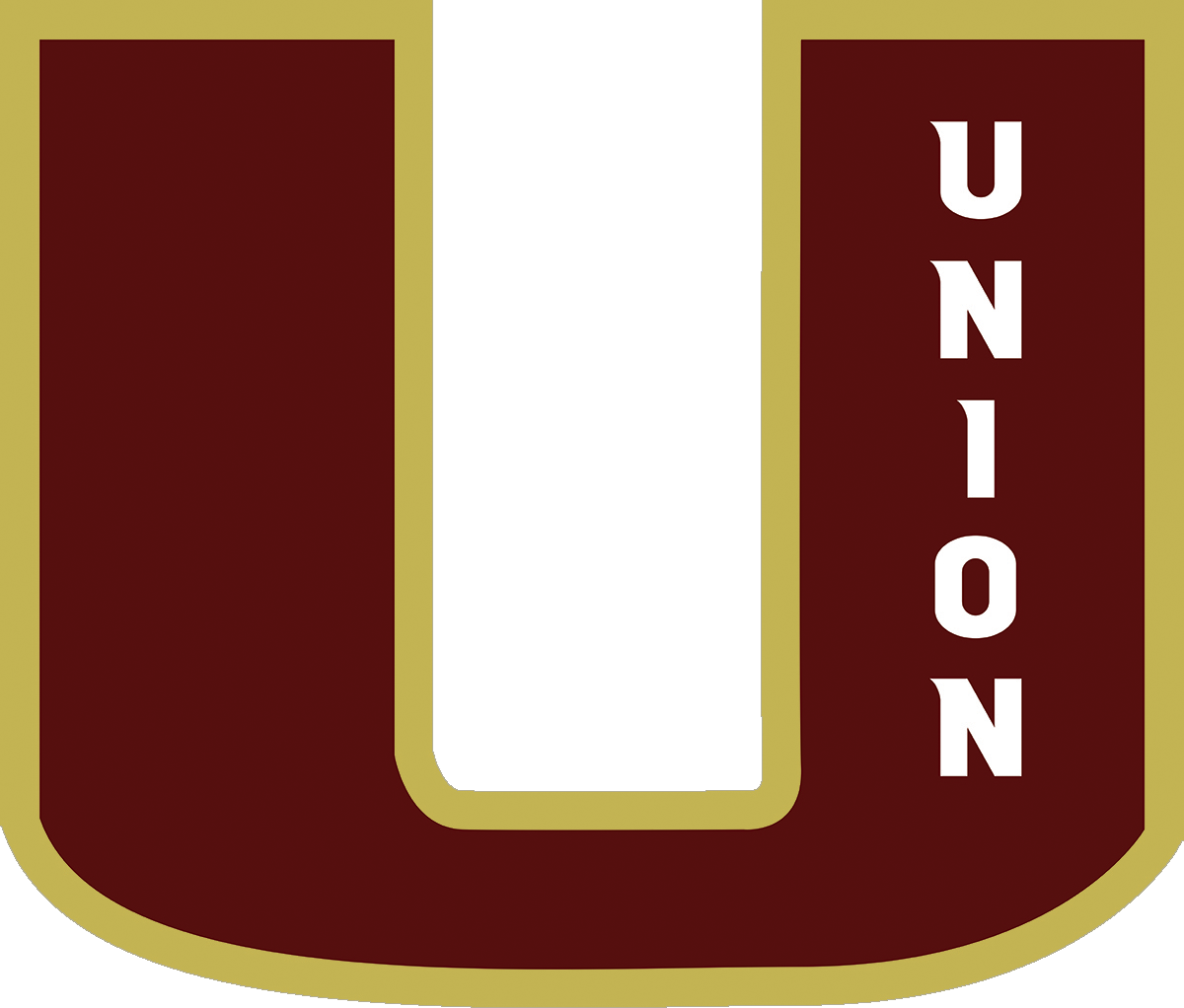 Harassment, Intimidation, and Bullying (HIB)
February 13, 2024 - February 20, 2024
Reported
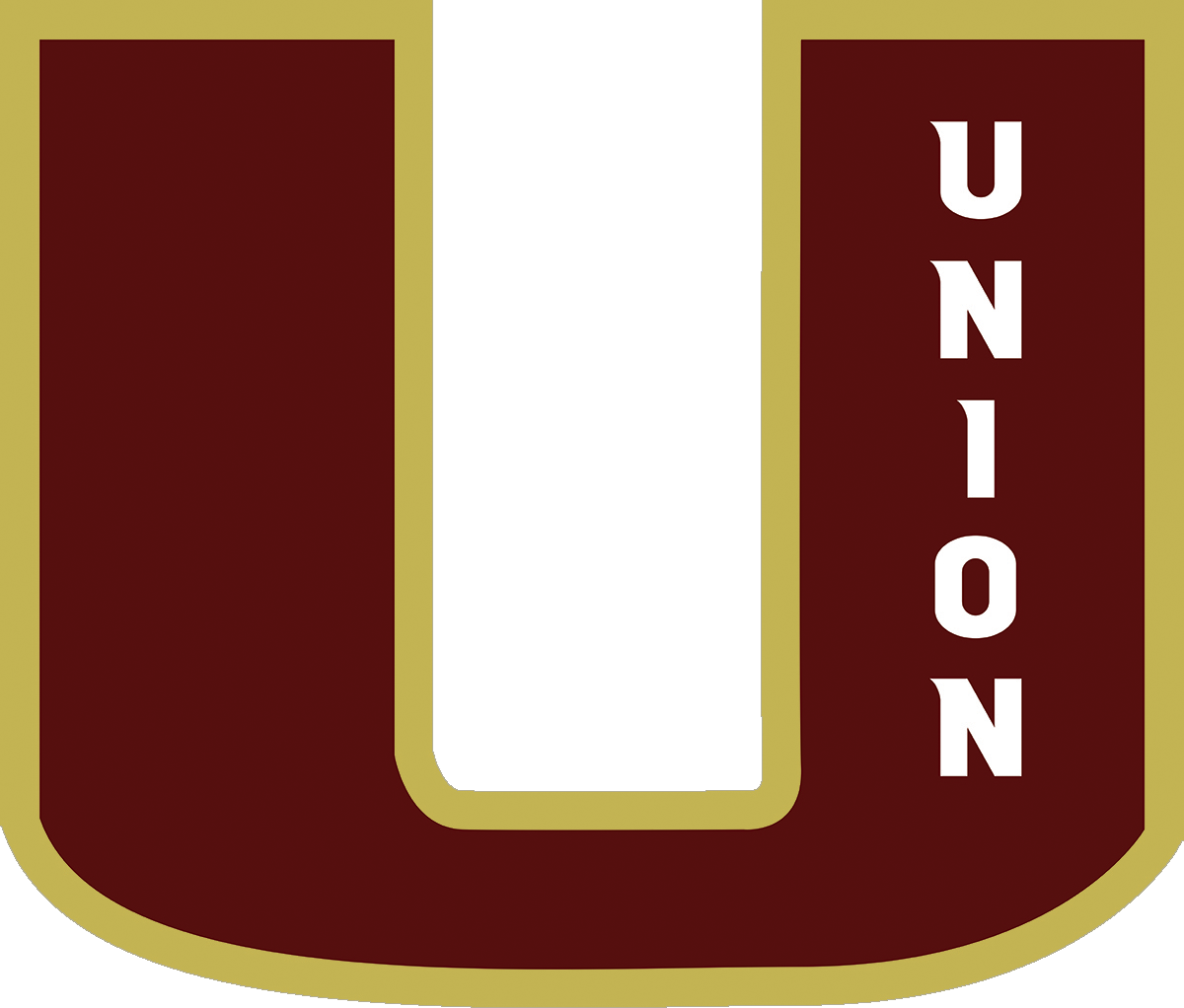 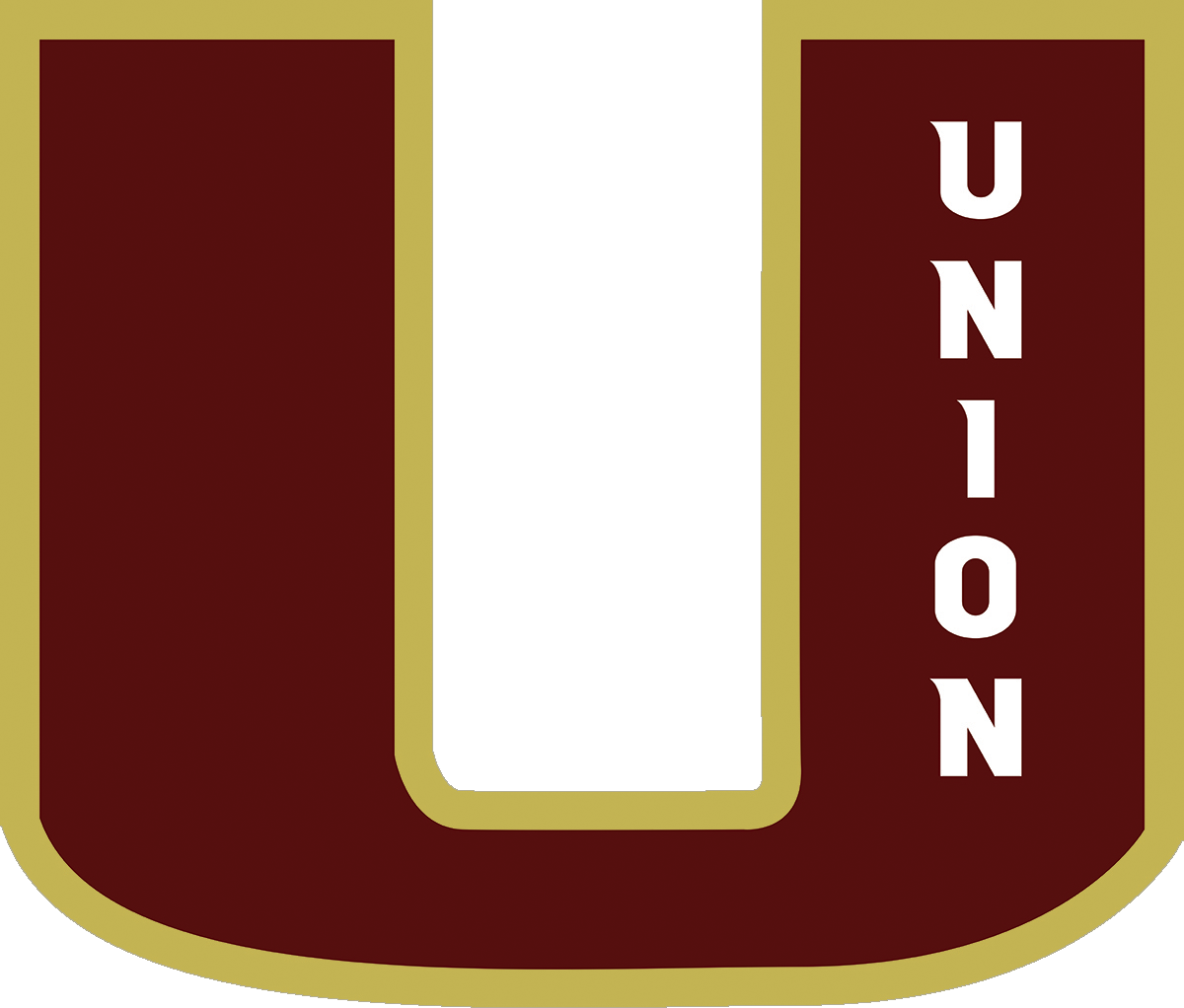 A LOOK FORWARD
2023-2024 TUPS Teacher(s) of the Year
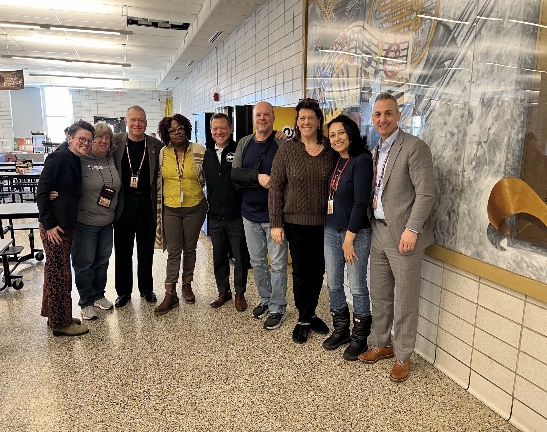 This past Friday, February 16, 2024, Township of Union Board Members, Central Office Leadership, Principals & Supervisor Leadership & UTEA Leadership all embarked on professional development in Labor-Management Collaboration. As a collaborative unit, we will take part in continuing our journey on March 4, 2024, at NJPSA.
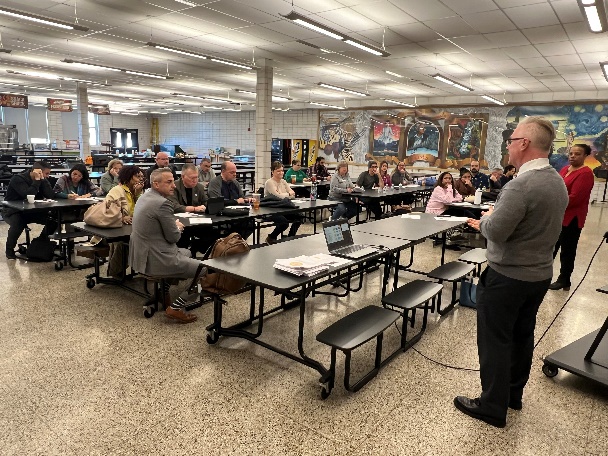 NJ Labor-Management Collaborative includes        NJEA, NJSBA, NJASA, and NJPSA
📢 Attention TUPS Parents of students in grades 3-12! 📚 Join us for a Parent Night Info Session about our fantastic FREE online tutoring service, PearDeck Tutoring (formerly Tutor Me), on February 22nd at 6:00 pm. Discover more about this opportunity to support your child's learning and foster their growth. Join via ZOOM and enter the Meeting ID: 944 2566 9187. We hope to see you there! For questions, email Coordinators Alison Brehm at abrehm@twpunionschools.org abrehm@twpunionschools.org and Danielle Stabler at dstabler@twpunionschools.org dstabler@twpunionschools.org
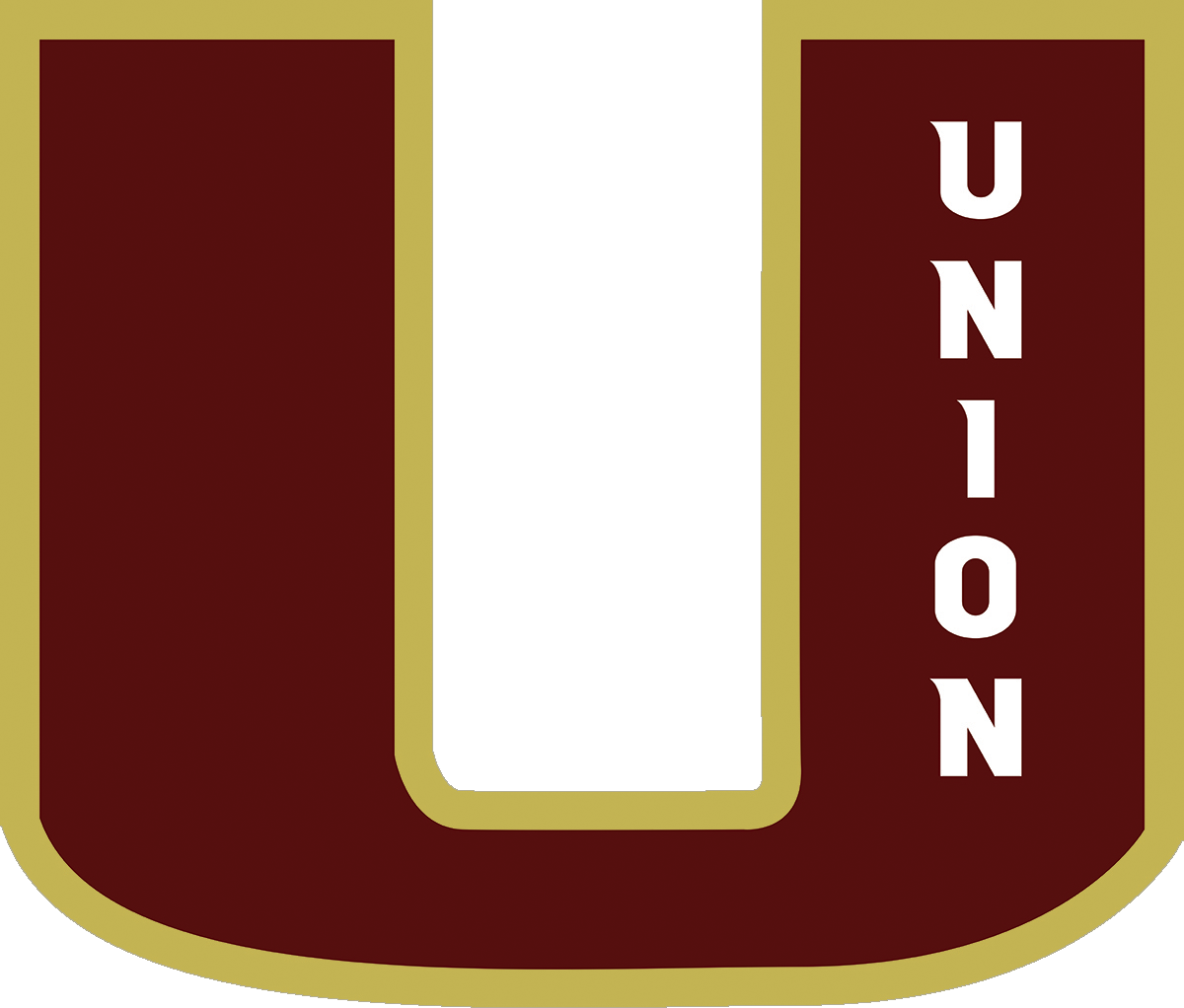 TUPS Student Liaisons

Neissa Filias

& 

Gia Patel
https://docs.google.com/presentation/d/1ZPKxu87dovJiUN-tI7baethcWC78NVkwLdWplzNoNFM/edit?usp=sharing
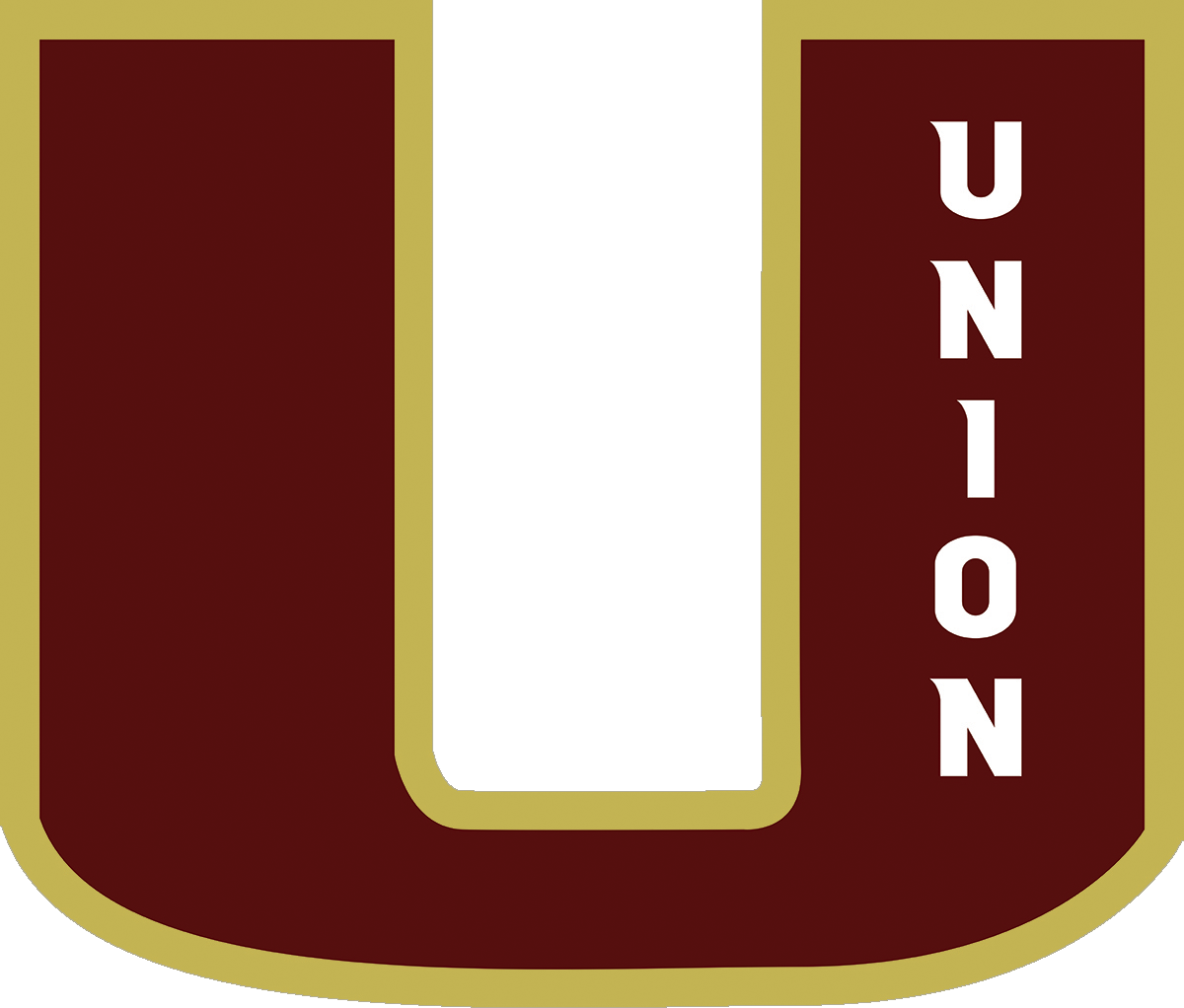 Thank You
 TUPS Community